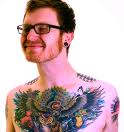 Pigmented lesions of oral mucosa
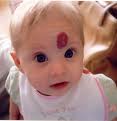 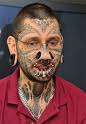 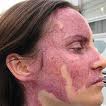 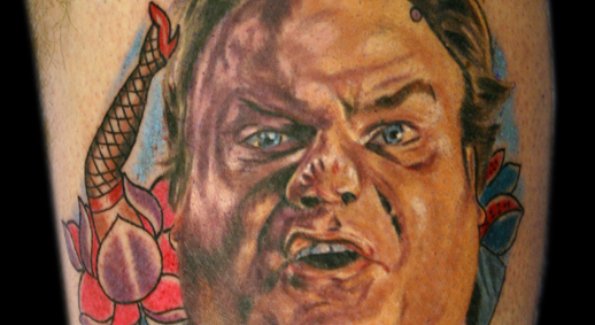 1
CONTENTS
INTRODUCTION
CLASSIFICATIONS
FOCAL MELANOTIC PIGMENTATIONS
MULTIFOCAL / DIFFUSED PIGMENTATIONS
MELANOSIS ASSOCIATED WITH SYSTEMIC / GENETIC DISEASES.
EXOGENOUS PIGMENTATIONS
BROWN HEME ASSOCIATED LESIONS.
SUMMARY
BIBLIOGRAPHY
2
INTRODUCTION
The word pigment is derived from the Latin word meaning color or coloring.

Pigmentation is a discoloration of the oral mucosa or gingiva due to the wide variety of lesions and conditions.

The hue, duration, number, color, location, distribution, size, shape of the pigmented lesion aids in the diagnosis of the disease. Hence a thorough understanding of pigmented lesions is necessary.
3
Oral and perioral pigmentation may be        
    -physiologic or 
    -pathologic in origin.
Physiologic pigmentation is typically brown in colour.
Oral pigmentation has been associated with a variety of endogenous and exogenous etiologic factors.
Endogenous pigments:
            Hemosiderin ;melanin ;hemoglobin.
Exogenous pigments:
                       Heavy metals.
4
Endogenous Pigmentation in Oral Mucosa
Pigment                Color                   Disease Process

Hemoglobin              Blue, red or purple                         Varix, hemangioma, Kaposi’s 
                                                                                                sarcoma, angiosarcoma, 					                             hereditary hemorragic 						            telangiectasia.

Hemosiderin             Brown                                             Ecchymosis, petechiae,  						           thrombosed varix, hemorrahgic 					           mucocele, hemochromatosis.

Melanin                     Brown, black, gray                        Melanotic macule, nevus, 					                      melanoma.
5
Exogenous Pigmentation of Oral Mucosa
Source                             Color                     Disease process

Silver amalgam                     gray, black                        tattoo, iatrogenic trauma

Graphite                                gray, black                        tattoo, trauma

Lead, mercury, Bismuth            gray                              ingestion of paints & medicines

Chromogenic Bacteria           black, brown, green          superficial colonization
6
Clinical Classification of Oral Pigmentations
Color              focal                 diffuse                   multifocal

Blue/purple          Varix                     hemangioma                  kaposi’s sarcoma,
                            Hemangioma                                        hemorrhagic   telangiectasia .

Brown              Melanotic macule     ecchymosis                    Physiologic pigment
                          Nevus                       melanoma                     neurofibromatosis
                          melanoma                drug induced                 hemochromatosis
                                                            hairy tongue                 lichen planus
                                                                                                  Addison’s disease
                                                                                                  Peutz-Jegher syndrome
 
Gray/black     amalgam, nevus            amalgam                         heavy metal  ingestion
                        graphite, melanoma   melanoma
                                                            hairy tongue
7
J Can Dent Assoc 2004; 70(10):683
8
Melanin
Is derivative of tyrosine & is synthesized by melanocytes, residing in the basal layer of epithelium.





Melanocytes are first described in oral epithelium by Becker in 1927.
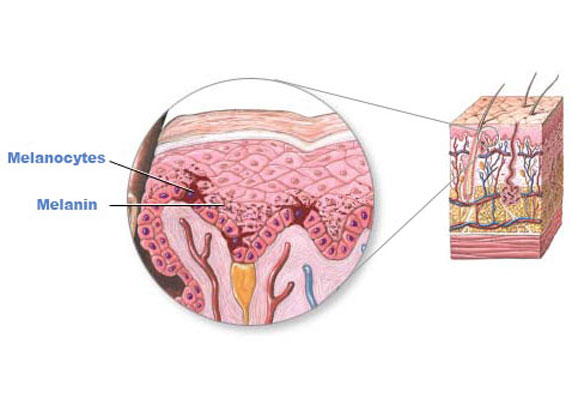 9
Phenyl alanine( Phenyl alanine hydroxylase)
Tyrosine (tyrosinase Cu containing)/vitamin C

DOPA 
(dihydroxy phenyl alanine)
Dopaquinone
Dihydroxy indole (Polymerization)
Melanin
10
Keratinocytes actually control the melanocytic growth.

Is synthesized within special structures 
called Melanosomes .

It is composed of
Eumelanin-  brown black pigment
Pheomelanin - a red-yellow color.
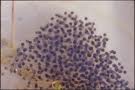 11
Melanosis means over production of melanin, it might be due to increased sun exposure, physiologic, neoplasia, medication, high adreno-corticotrophic hormone, post inflammatory changes, genetic and autoimmune disease.
If etiology cannot be ascertained tissue biopsy is warranted for definitive diagnosis.
12
Diascopy
Diascopy: A flat glass plate through which one can examine superficial skin lesions by means of pressure.
a glass or clear plastic plate pressed against the skin for observing changes produced in the underlying skin after the blood vessels are emptied and the skin is blanched.
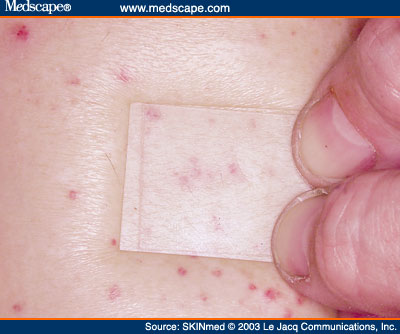 13
Dermascopy
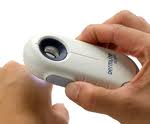 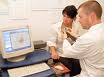 14
FOCAL MELANOTIC       	 PIGMENTATIONS
15
Focal Melanocytic Pigmentation
Freckle/Ephelis
Oral/Labial Melanotic Macule
Oral Melanoacanthoma
Melanocytic Nevus
Malignant Melanoma
16
Freckles / Ephelis
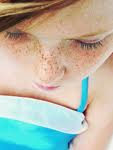 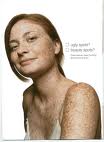 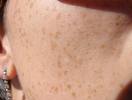 17
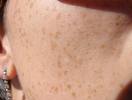 EPI – upon HELOS – sun
Increased pigmentation in basal layer
Prominent in summer
commonly occurring asymptomatic small  (1-3mm), well- circumscribed, tan or brown colored macule seen on sun exposed regions of facial & perioral skin.
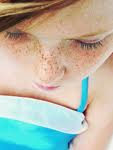 18
Polymorphisms in the MC1R gene –associated with childhood freckles.
Freckles predisposition gene is associated with chromosome 4q32-q34.
 with increasing age freckles decreases

Treatment :
Use of sunscreens to reduce appearance of new freckles
19
Oral /labial Melanotic Macule / focal melanosis.
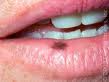 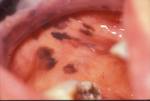 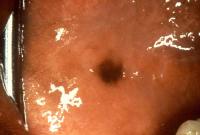 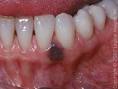 20
Oral Melanotic Macules / focal melanosis.

is a unique, benign pigmented lesion that is not associated with dermal 
      counterpart.
 not known to transform into melanoma.
Trauma plays an important role
Clinical features:
        Well-circumscribed, oval or irregular in shape, size is < 1cm.
         females > males
         usually lower lip and gingiva
         
Biopsy is required to establish diagnosis.
 No treatment is required.
Differential diagnosis
-freckles 
- malignant melanoma
- amalgam tattoo
focal ecchymosis
Melanocytic nevus
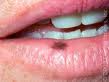 21
Oral melanoacanthoma / Melanoacanthosis
Is unusual, benign mixed lesion of keratinocytes & pigment laden dentritic melanocytes.
It is rapid in onset. Acute trauma or H/o chronic irritation precedes the development of lesion. 
Clinical features:
Black females-3rd -4th decades
Asymptomatic
buccal mucosa
cutaneous type……dermatosis papulosa nigra
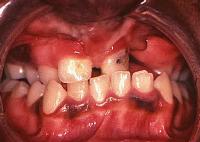 22
Differential diagnosis
- malignant melanoma
- melanotic macule

Treatment
No treatment required, may also undergo spontaneous resolution.
23
Melanocytic nevus


     Definition: Defined as congenital, developmental tumor like malformation of the skin or mucous membrane / superficial lesion composed of nevus cells

    -Are benign tumours of melanocytes.
    -Intraorally uncommon lesions.
        
ALLEN AND SPITZ CLASSIFICATION
   I. ordinary pigmented nevi
           a. Intradermal/ intramucosal nevi
             b. Junctional nevi 
             c. Compound nevus
  II. Common blue nevus.
  III. Benign juvenile melanoma (spindle and epitheloid nevus)
24
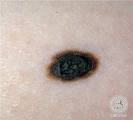 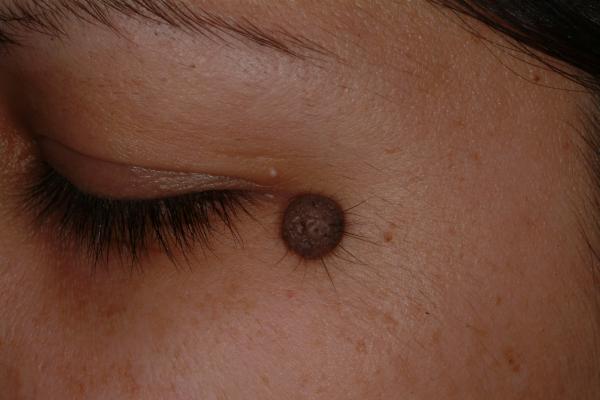 JUNCTIONAL NEVI                                          COMPOUND NEVI.








INTRAMUCOSAL  NEVI                                                     BLUE NEVI
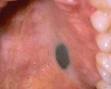 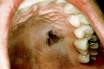 25
Types:
26
1. congenital and acquired variants
	- may be flat, slightly elevated papillary, pedunculated (on stalk) or nodular (dome shaped)
	- usually well circumscribed

	2. pigmented or amelanotic (non-pigmented)
27
congenital nevus
a) incidence 1% live births
		b) usually larger than acquired nevi (>1.5 cm diameter)
		c) considered giant nevus if >20 cm
		d) can exhibit hair growth as well as pigmentation
		e) malignant transformation 1%, if giant nevus 6-12%
		f) excise if possible
28
Acquired nevi
Acquired nevi are common
Appear at 8th month and increase in no with age
29
Intradermal / intramucosal nevus
Common on skin or mucosa
Several dozens scattered over body
Smooth elevated above surface
Strands of hair growing on surface
Does not occur on feet ,palm or genitilia
H/P:
 nevus cells in Connective tissue
Overlying epithelium separated
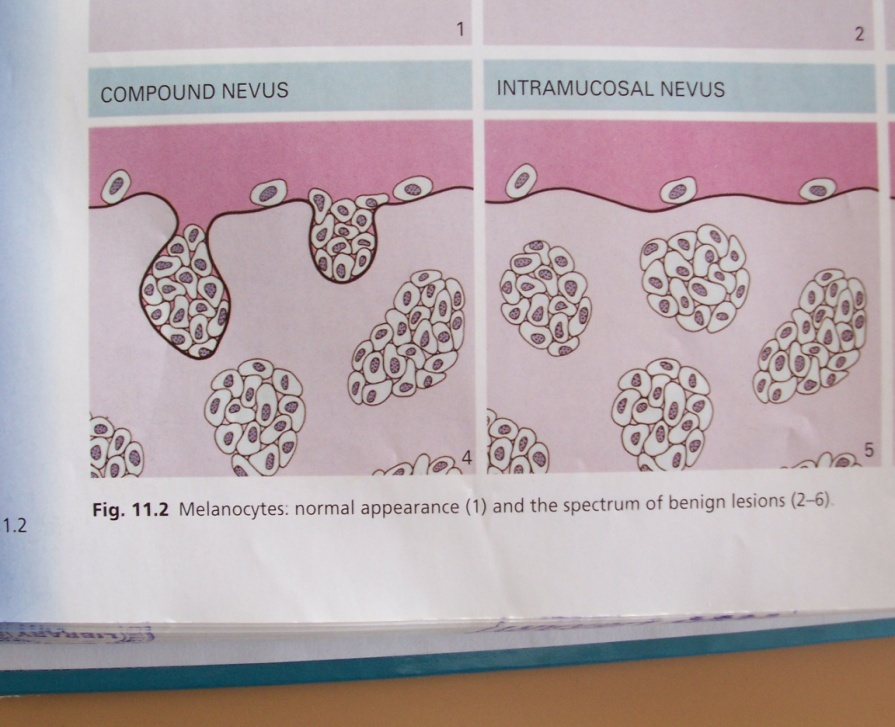 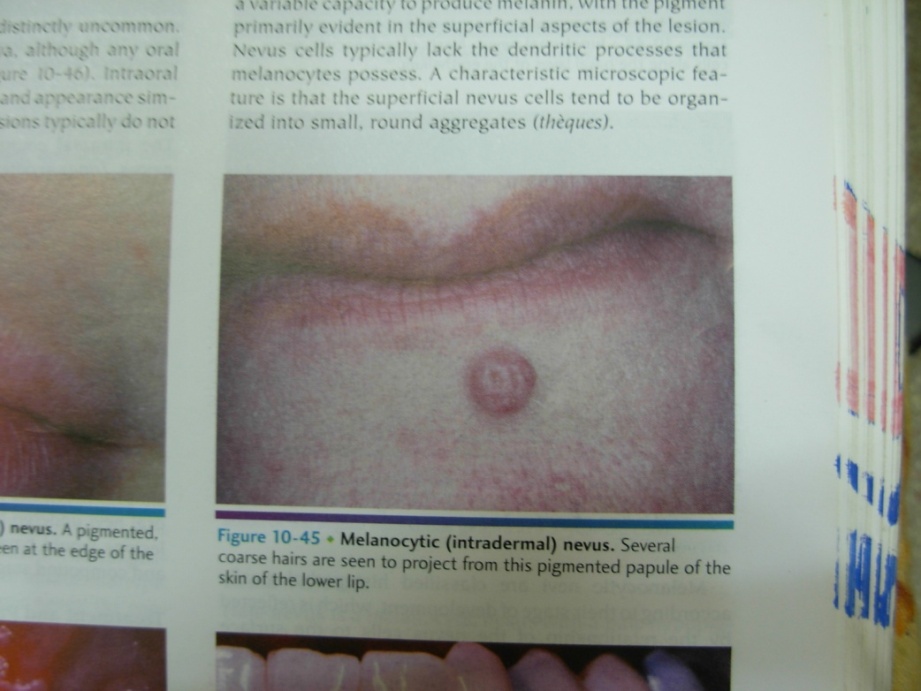 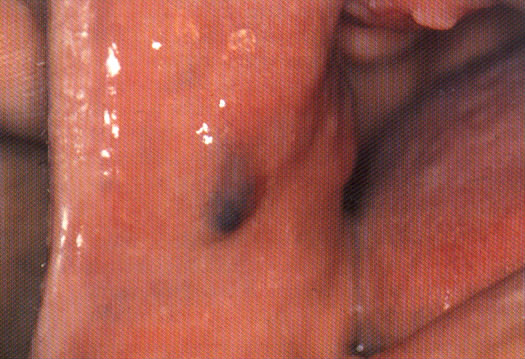 30
Juctional nevus
Similar to intradermal nevus
Zone of demarcation absent
Cells blend and contact with epithelium
Cells cross over into Connective Tissue called ABTROFUNG  or DROPPING OFF EFFECT
PROPENSITY FOR MELANOMAS
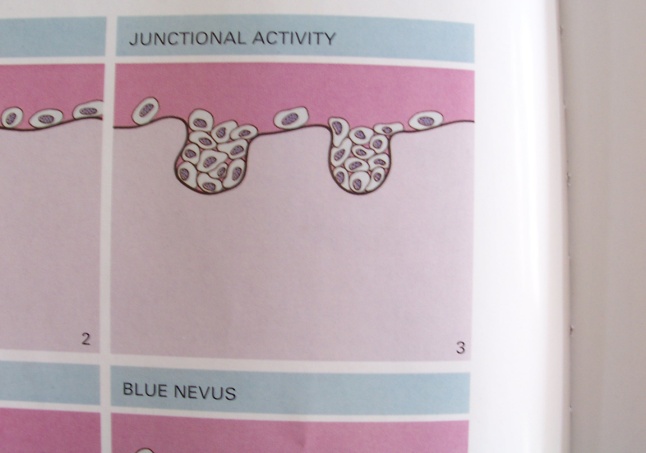 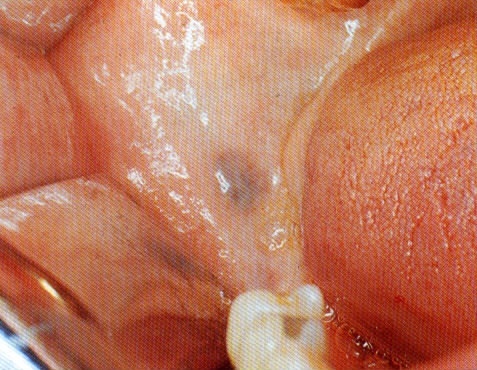 31
Compound nevus
Composed of both of above 
melanocytes begin to proliferate down the connective tissue 
Assume a dome shape appearance.     
H/P
Nests of nevus cells dropping off from the epidermis 
Large nests also present in the dermis
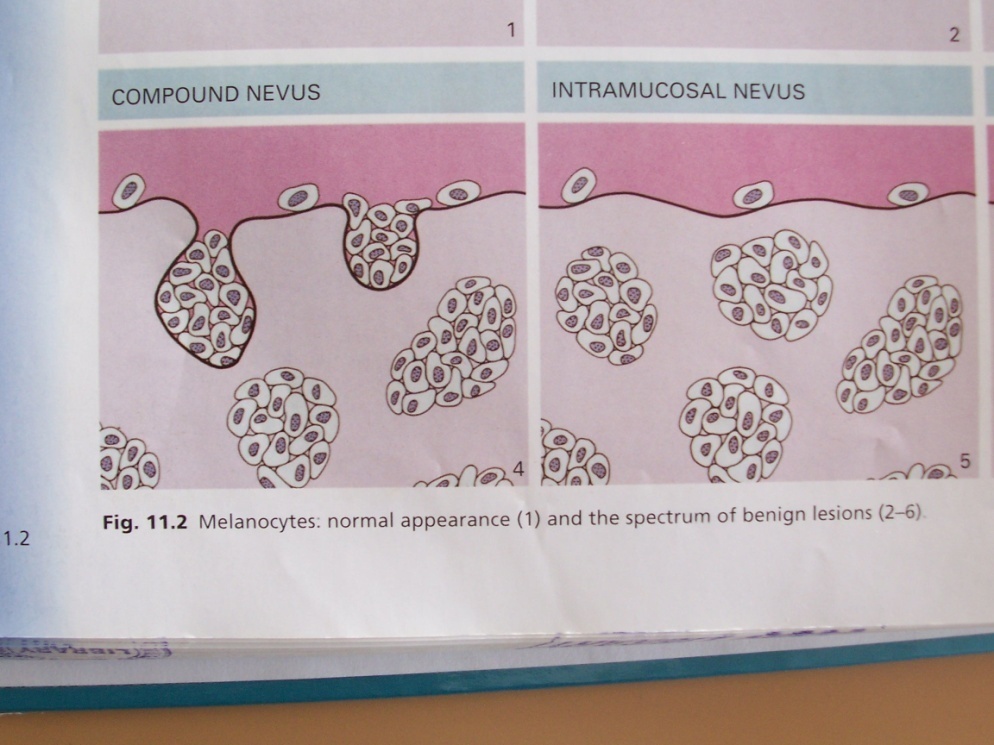 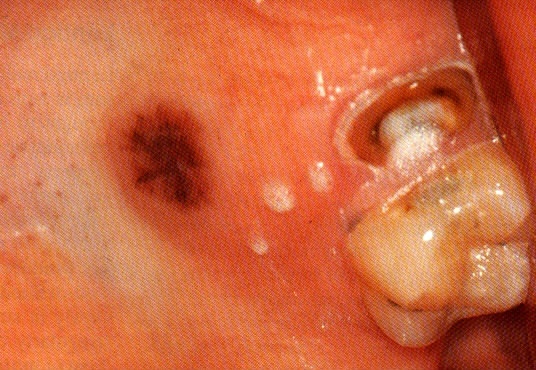 32
Blue nevus
The blue nevus is blue on the skin because the melanocytic cells reside deep in the connective tissue
The overlying vessels dampen the brown coloration of melanin, yielding a blue tint.
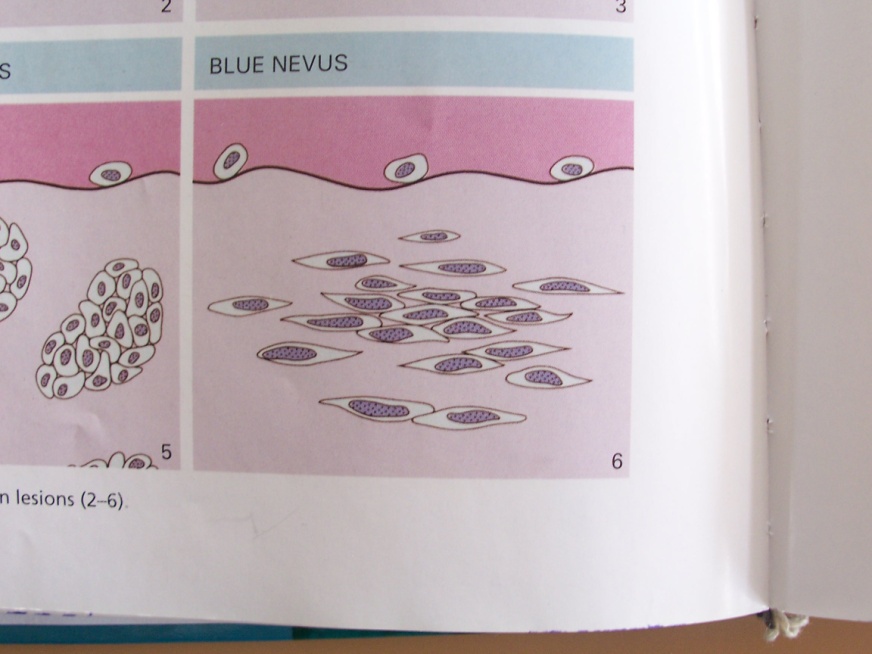 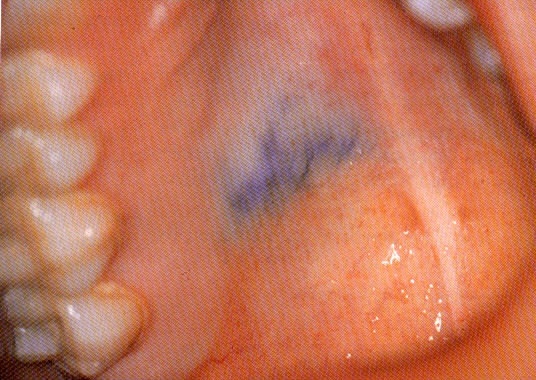 33
H/P: two types
Common blue nevus
Elongated melanocytes with dendritic process
Oriented parallel to the epidermis in the middle and lower thirds
Cells packed with melanin
Cellular blue nevus
Additional cell type present
Large round cell ,Vacuolated cytoplasm
Cells are arranged in alveolar pattern
34
Congenital mucosal & cutaneous nevi
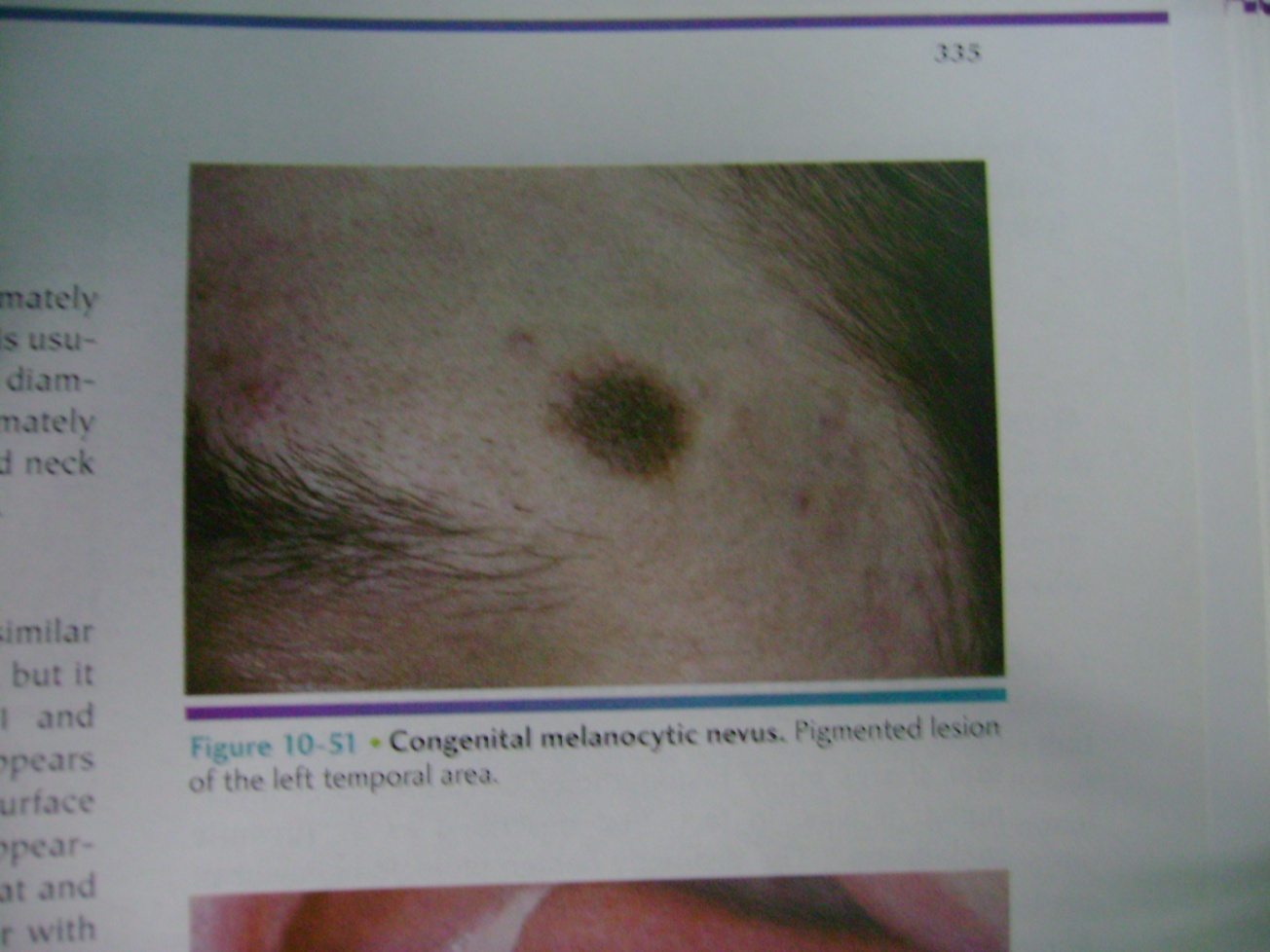 35
nevus of Ota
	a) speckled blue-black pigmentation following distribution of trigeminal nerve branches 1 and 2
	b) may have synchronous skin and intra-oral lesions
	
nevus of Ito
a) follows distribution of supraclavicular, scapular and deltoid nerves
36
epithelioid and spindle cell (Spitz) nevus
a) first reported in 1948 by Spitz as benign juvenile melanoma
b) pink skin nodule
c) clinically resembles pyogenic granuloma
d) most common in children but 25% are reported in patients over age 30
37
Oral manifestations
Rare in oral cavity
Except for spindle cell nevus
Intramucosal nevi(55%), Blue nevus (36%) compound nevus(6%), junctional nevus(<3%)
Occur at all ages, but common in females
Hard palate, buccal mucosa, lip and gingiva account for majority of cases
Majority are raised 20% are flat , macular
38
Less frequently occuring -CELLULAR BLUE NEVI.

These are more aggressive & has greater rate of recurrence.
Increased number of nevi are common in Turners s& Noonans syndrome.
Treatment 
Laser & intense light therapy are used in cutaneous nevi.
39
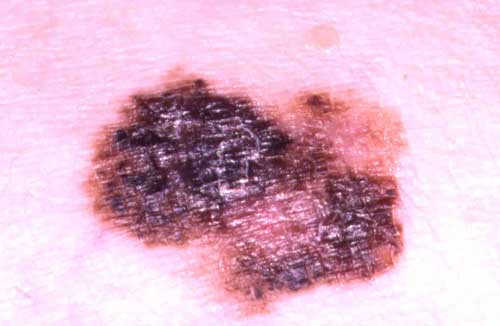 Malignant Melanoma/melanocarcinoma
Etiology & pathogenesis:
 least common, but most deadly of all primary skin cancers.

H/o multiple episodes of acute sun exposure, especially at younger age, immunosuppression, presence  of multiple cutaneous nevi, & family H/o melanoma are the risk factors. 

Melanoma prone families have high incidence of mutations in the tumour suppressor genes ,CDKNA2/p16.

Melanocytic nevi, melanomas frequently exhibit mutations in BRAF, HRAS, NRAS proto-oncogenes.
40
Clinical features:

Commonly seen on the malar region of the skin.

They are commonly seen in white population.

Cutaneous melanomas appear macular & the color can be varied ranging from brown to blue with zones  of depigmentation.

The lesions are commonly seen in elderly population, over the age of 45, shows male predilection.
41
Clinical characteristics are best described  by  A B C D E of Melanoma: 

A: Asymmetry
B: Border irregularity 
C: Color Variation
D: Diameter > 6mm
E: Elevation or surface elevation.
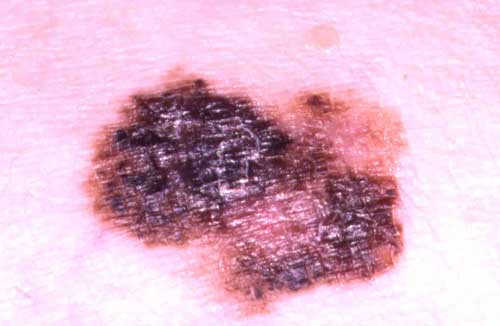 42
Melanomas tend to exhibit 2 directional patterns of growth
Radial growth pattern
Vertical growth pattern

Radial growth phase :
Present during initial stages ; confined to initial layer of epidermis ; the malignant melanocytes tend to spread laterally ;have good prognosis 
Vertical growth phase :
Neoplastic cells populate underlying dermis , metastasis possible ;prognosis is poor
43
Types of melanoma
There are 4 main clinicopathologic subtypes of melanoma.
Superficial spreading melanoma
Lentigo maligna melanoma
Acral lentiginous melanoma
Nodular melanoma
Radial growth pattern
Vertical growth pattern
44
Superficial spreading melanoma:

Most common cutaneous form of melanoma -70%
Appears as macules with variety of colors. Lesions are slightly elevated of < 3cm in greatest diameter at diagnosis.
 predominant sites
			*males: head, neck and trunk
			*females: back of legs
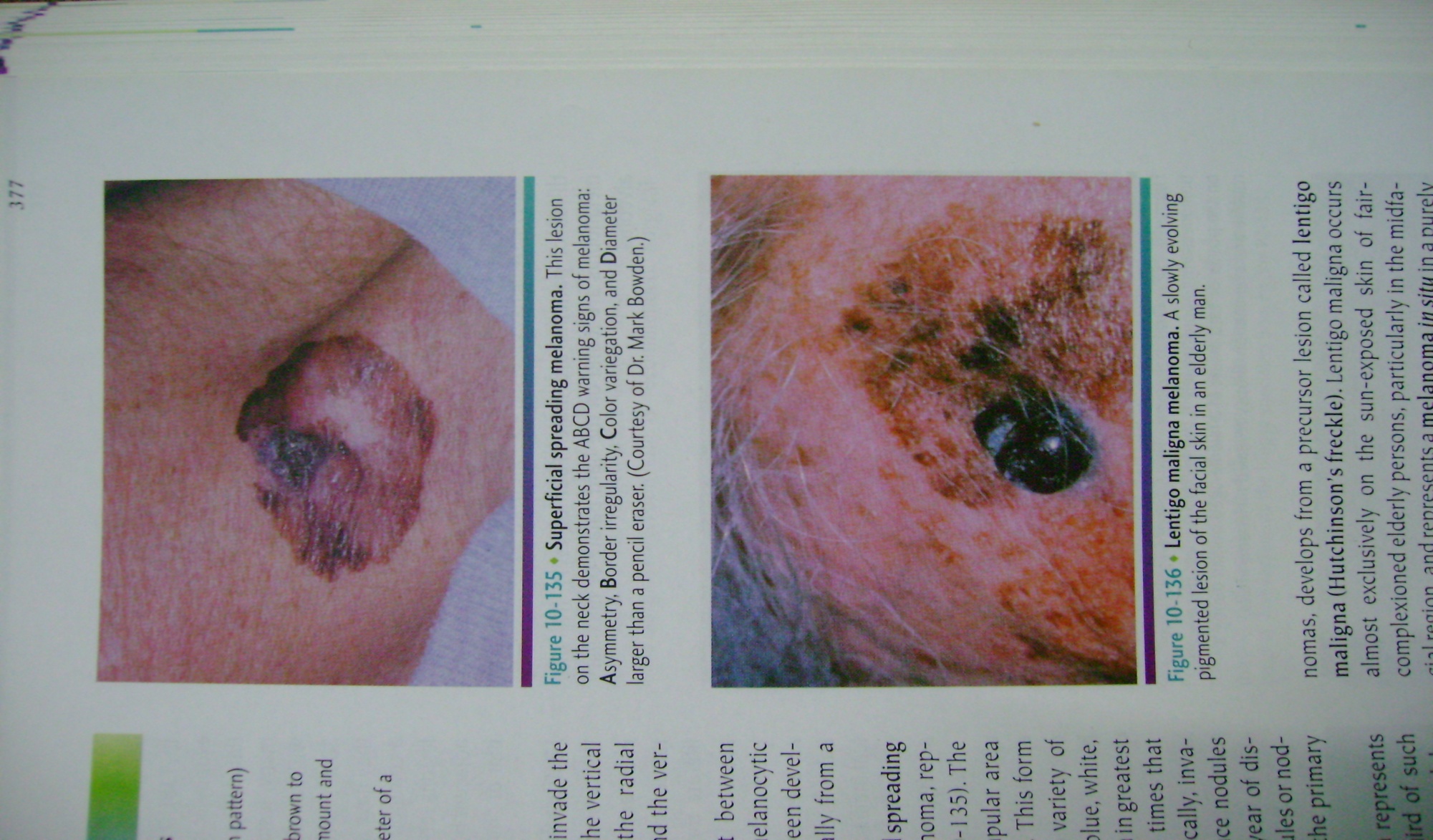 45
Lentigo maligna melanoma

Accounts for 5-10 % of cutaneous melanomas.
terminology
large size (4-6 cm average diameter)
flat surface
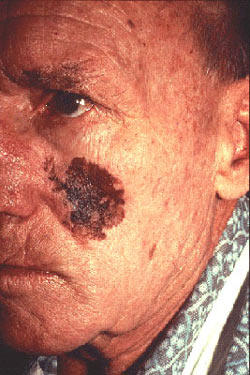 46
Acral lentiginous melanoma

Most common form of oral melanoma.
Darkly pigmented , irregularly marginated macule, which later develops a nodular growth phase.
essentially an aggressive form of lentigo maligna melanoma
47
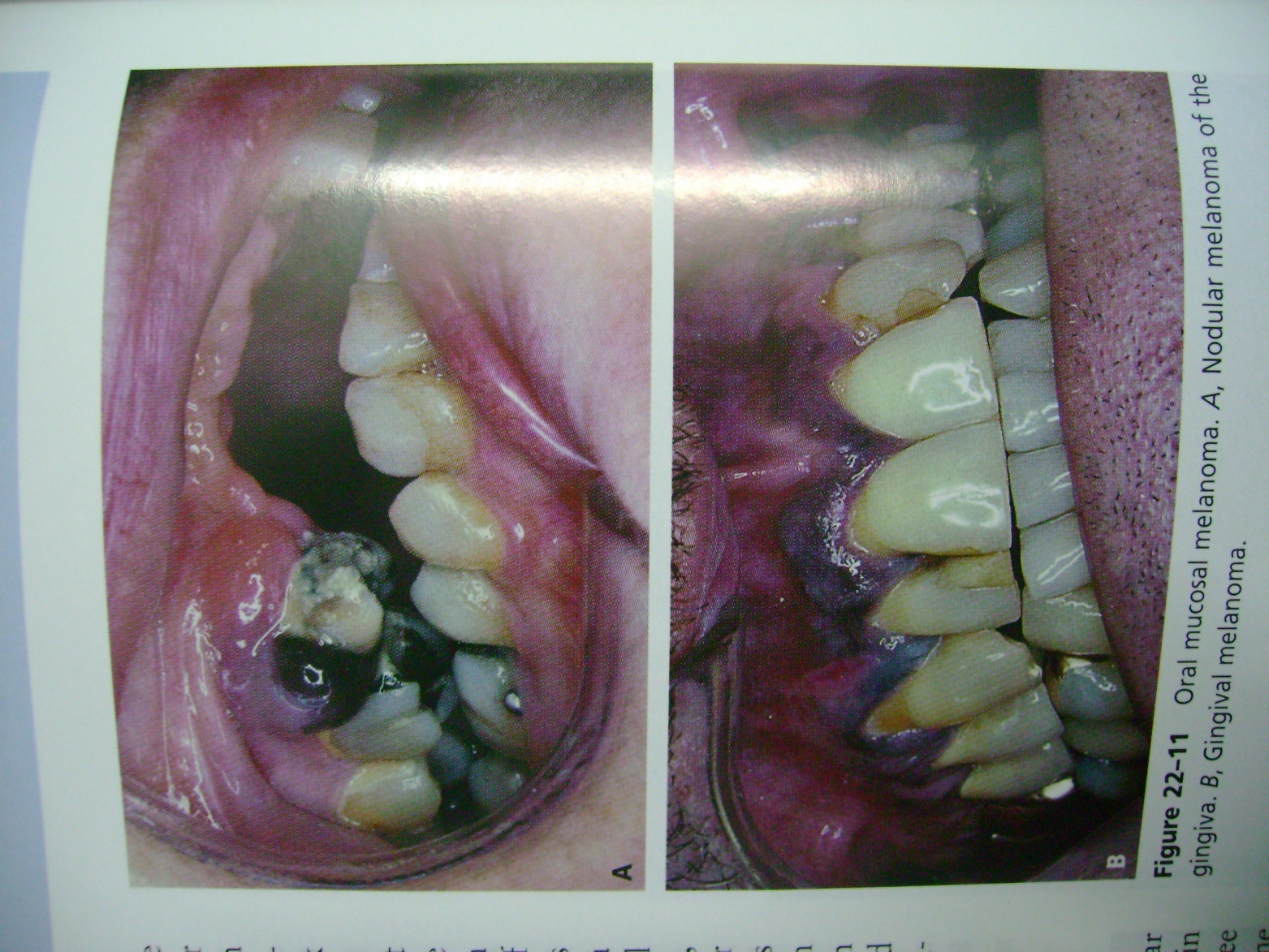 Nodular melanoma

                                                     
                                                                                                         Nodular melanoma of gingiva
Represents 15% of cutaneous melanomas & 1/3 rd develops in head & neck region.

It is actually a deeply pigmented exophytic lesion, sometimes melanoma cells are so poorly differentiated that they no longer produce melanin, resulting in non-pigmented amelanotic melanoma.
48
Ulcerations, pain, tooth mobility, spontaneous exfoliation, root resorption, bone loss, parasthesia are present or may be asymptomatic.

Have very poor prognosis as frequently associated with  regional lymphatic metastasis.

H/o previous melanoma, sparing of palate & gingiva, amelanosis, lack of junctional activity are suggestive of metastatic one.
Treatment
Surgery with wide margins is treatment of choice.
CT & MRI to metastases to the regional lymph nodes.
Immunotheraupetic agents like interferon alpha 2B.
49
Clinical features: Oral melanomas

Comprise less than 1% of all melanomas. 
Twice as common in men than women 
Occur on the anterior labial gingiva and the anterior aspect of the hard palate.
In the early stages,  macular  brown and black plaques with an irregular outline 
Eventually become more diffuse, nodular, and tumefactive, with foci of hyper- and hypopigmentation.
Upto 1/3rd may exhibit little or no pigmentation (amelanosis).
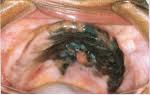 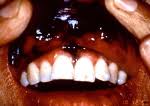 50
Treatment :
Excision with wide margins is the treatment of choice 
Once nodularity is evolved, the lesion is probly already metastasized  
Chemotherapy  and immunotherapy strategies undertaken once the metastasis has been identified
51
Multifocal/diffuse     	pigmentation
52
Multifocal/Diffuse Pigmentation
Physiologic Pigmentation
Drug-Induced Melanosis
Smoker’s Melanosis
Post-inflammatory (Inflammatory) Hyperpigmentation
Melasma (Chloasma)
53
Physiological (Racial) Pigmentation:
Most common source of diffused pigmentation. Common in African, Asian & Mediterranean populations.

 Develops during the first 2 decades of life but may not come to patient’s notice until later.
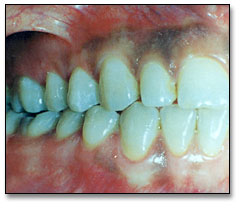 54
Drug-Induced Pigmentation
Clinical features:
10-20% of all acquired melanocytic pigmentations are drug induced.
Can be diffused or localised to one mucosal surface often seen on hard palate .
Diagnosis:
Onset of melanosis is temporary & associated with specific medications
55
Drugs associated with oral mucosal pigmentation
Antimalarials:    Chloroquine, Hydroxychloroquine 
Quinidine,
 Zidovudine,
 Tetracycline,
 Minocycline,
 Chlorpromazine, Oral contraceptives,
Clofazimine,
 Ketoconazole,
 Amiodarone,
 Busulphan,
 Doxorubicin,
 Bleomycin,
 Cyclophosphamide,
 5-Flurouracil
56
Minocycline –induced oral melanosis
Is a tetracycline derivative used for acne treatment.
Can cause pigmentation of developing teeth,
On chronic intake may get incorporated into normal bone thus the teeth may appear normal but their surrounding bone may appear green blue or even black.
Investigation- Prussian blue.
Methacycline-similar pigmentation
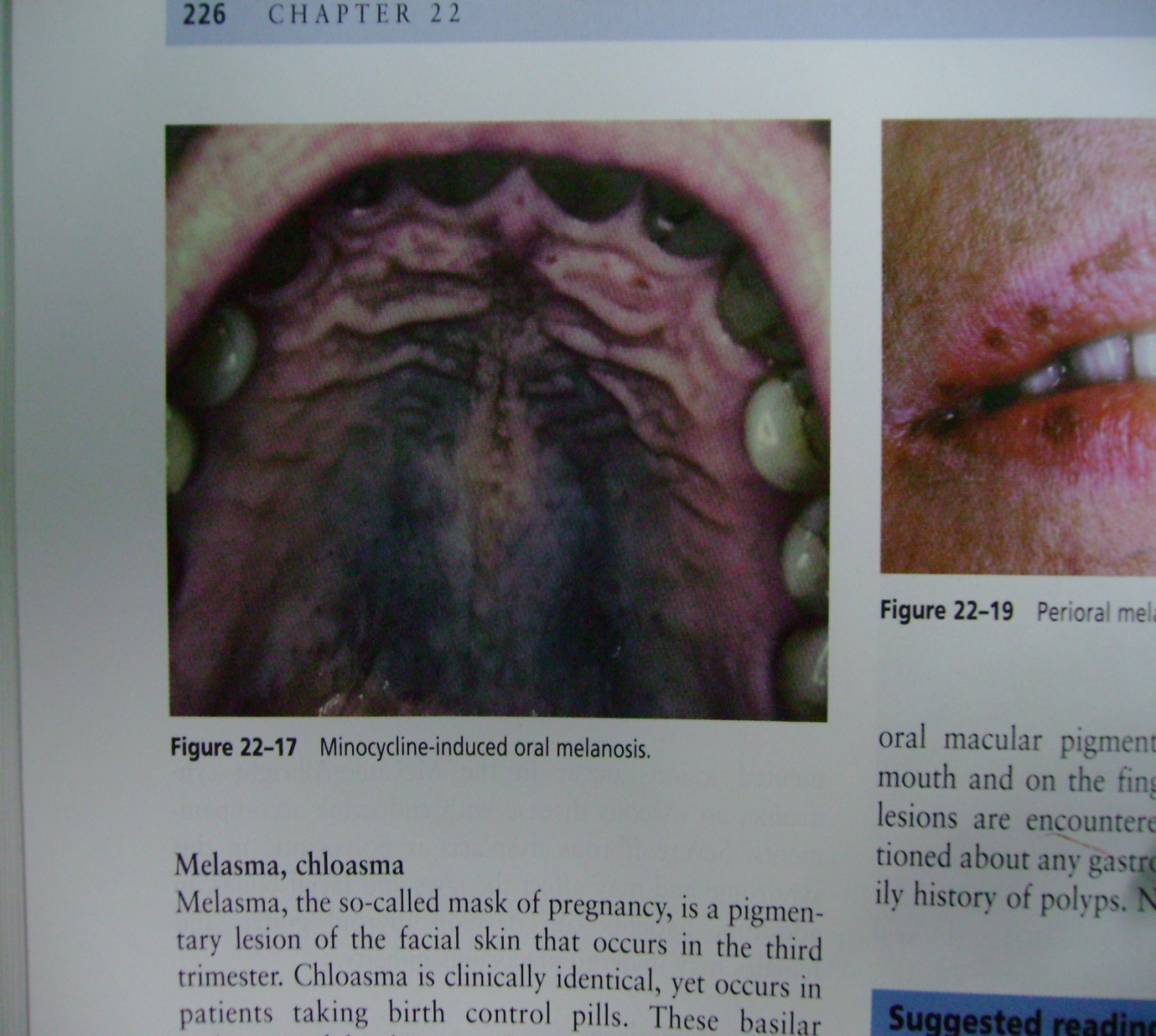 57
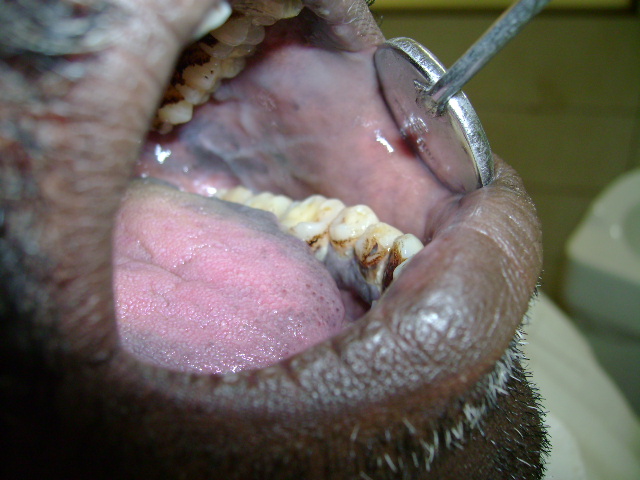 Smoker’s Melanosis

Oral melanosis increases prominently during the first year of smoking.
Increased production of melanin is a biologic defense against noxious products of tobacco smoke .
Occurs in 2-5% of the smokers ; intensity related to duration of smoking .
Commonly involve ant. Labial  gingiva and palate.
 Smoker’s melanosis usually disappears within 3 years of smoking cessation
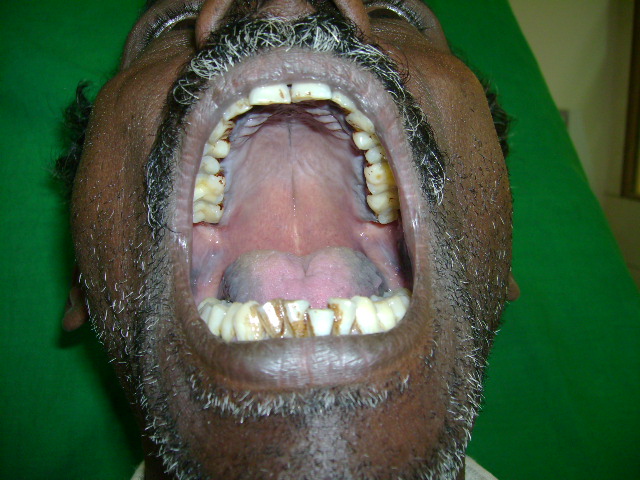 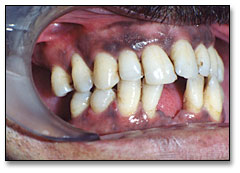 58
Alcohol also induces pigmentation particularly the posterior regions of the mouth along with soft palate

Alcoholic melanosis is associated with higher risk of cancers of upper aero-digestive tract.
59
Post  inflammatory Pigmentation

Frequently seen in dark-skinned individuals.
Occurs in the areas subjected to previous injury / inflammation. 
            Eg:, In oral cavity lichen planus.
Multiple brown to black pigmented area are seen adjacent to erosive or reticular lichen planus  

 
           lichen planus pigmentosus.


Upon resolution of lichenoid lesion pigmentation may or may not resolve.
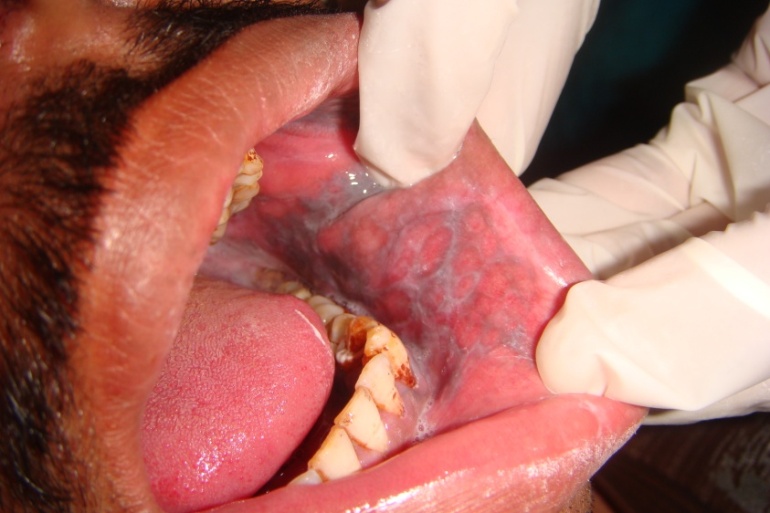 60
Melasma (chloasma) / mask of pregnancy.






Melasma is often used to describe pigmentation associated with pregnancy or ingestion of oral contraceptives.(both are associated with oral mucosal melanosis)
Combination of estrogen & progesterone induces the pigment.
Seen in sun exposed areas ,forehead,cheeks,upper lips,chin
Gradually resolves after pregnancy or discontinuation of oral contraceptives.
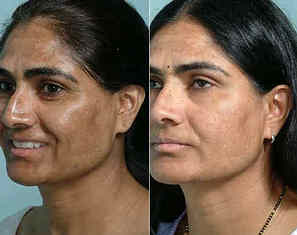 61
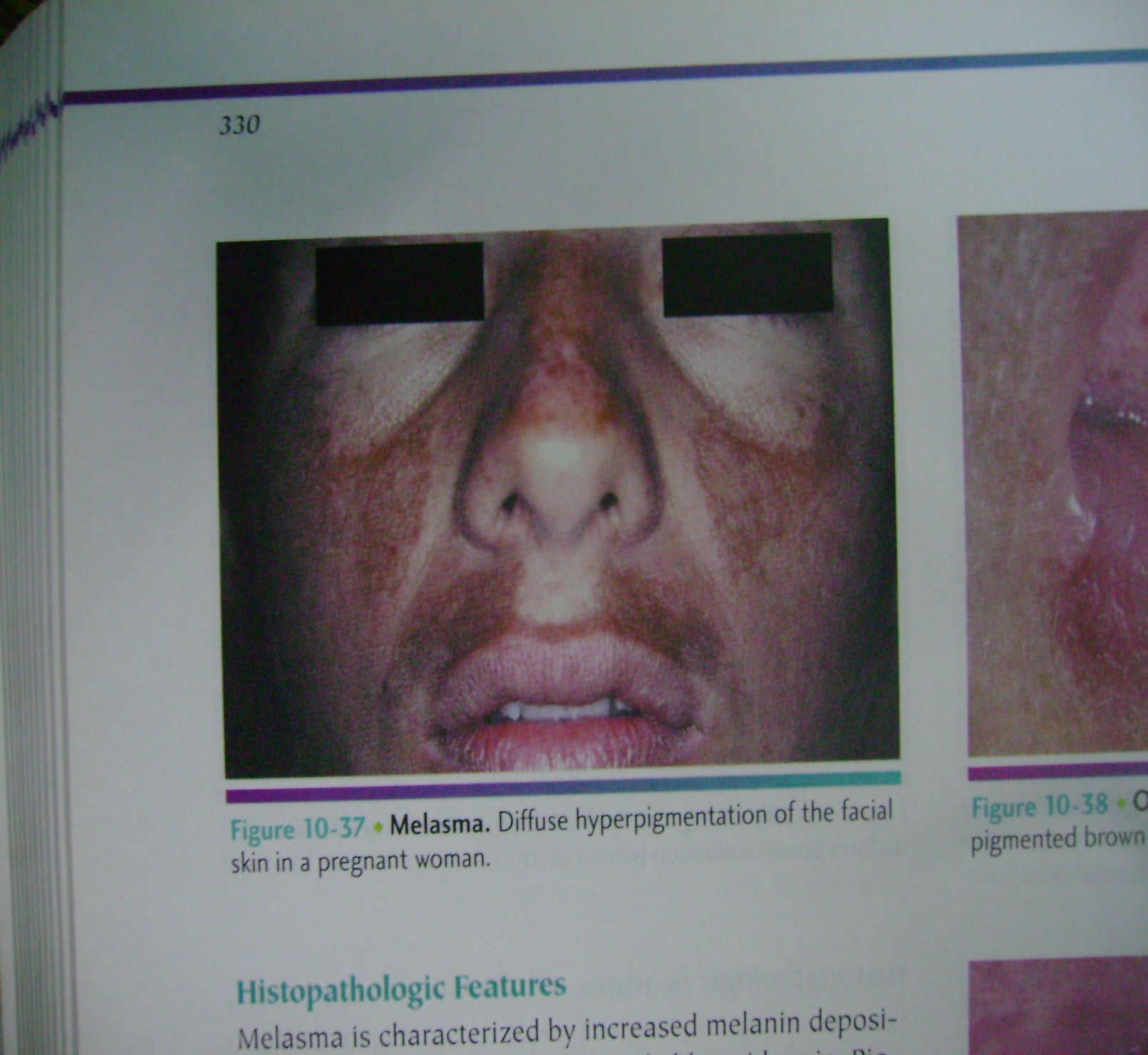 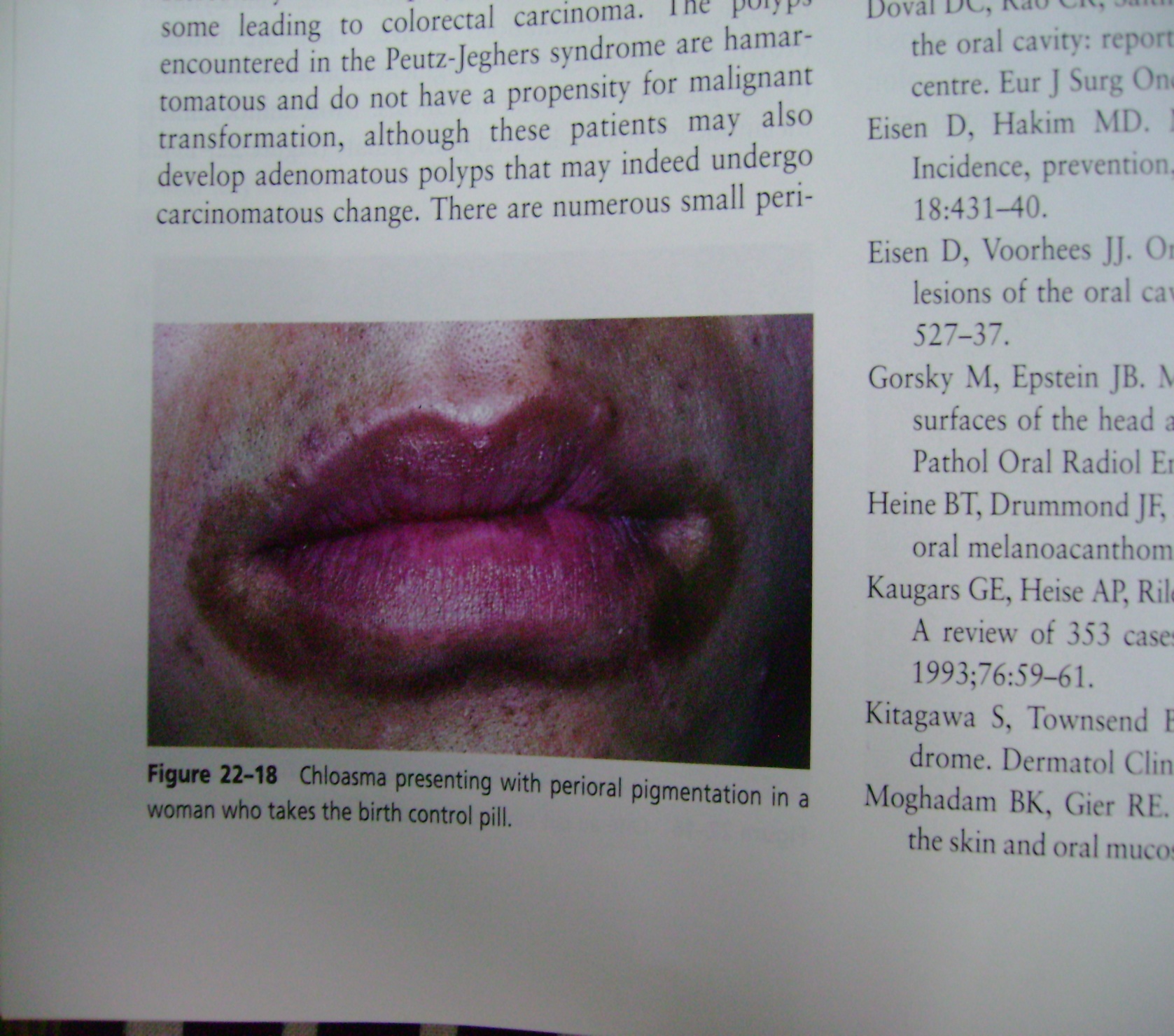 62
Melanosis associated with systemic or genetic diseases
63
Melanosis Associated With Systemic Or Genetic Disease
Hypoadrenocorticism (Adrenal Insufficiency, Addison’s Disease)
Cushing’s Syndrome/Cushing’s Disease
Hyperthyroidism (Graves’ Disease)
Primary Biliary Cirrhosis
Vitamin B12 (Cobalamin) Deficiency
Peutz-Jegher’s Syndrome
Café au Lait Pigmentation
HIV/AIDS-Associated Melanosis
64
Addison’s disease (Primary hypoadrenalism, Adrenal insufficieny)
Etiology & pathogenesis: 
Mucocutaneous hyperpigmentation is the first sign of the disease.
Generalized bronzing and diffuse but patchy melanosis of the oral mucosa are the hallmarks of Adrenal deficiency
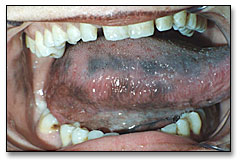 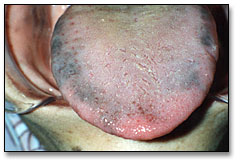 65
Destruction or damage of the adrenal glands 
Loss of glucocorticoid production i.e. decrease in endogenous corticosteroid levels.
Caused by
               - Autoimmune problems
               - Tuberculosis
               - Leukemic infiltrates
               - Tumor metastases
               -trauma to adrenal glands
66
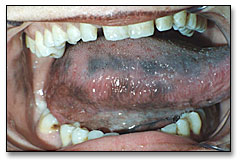 Failure of the feedback mechanism 
Increased (ACTH) and  (MSH) from the hypophysis 
Stimulation of melanin formation 
Lines of brown color changes 
Diffuse hyper-pigmentations of the skin ("bronzed disease") 
Prefers light-exposed and mechanically stressed regions 
Flat melanin pigmentations on the oral mucosa: initial change 
predominant localizations on the cheek mucosa and dorsum of the tongue
67
Diagnosis:
Oral biopsy shows increased melanin in the basal cell layer .
Serum cortisol & electrolyte are necessary tests.
Low serum cortisol < 20 µg/dl/1hr.
Hyponatremia & hyperkalemia are associated with adrenal insufficiency.

Treatment:
Treatment of the underlying cause and corticosteroid replacement therapy.
68
Cushing’s  syndrome/ Cushing's disease:
Adrenocortical hyperactivity due  to cortical hyperplasia
Hypercorticism may be due to  pituitary ACTH secreting tumor that  secondarily induces an adrenal hyper secretion
Hypertensive and hyper glycemic and may show facial edema  (“moon face”).
“Moon face”- fullness of the cheeks and temporal fat pads.
“Buffalo Hump”- fat accumulation in the temporal, supra-clavicular and dorso-cervical areas.
“A Lemon on sticks”- increase abdominal fat and muscle wasting in tha arms and legs.
69
Hyperthyroidism / Graves disease
Melanosis is the consequence of hyperthyroidism especially in dark skinned individuals.

Resolves after treatment of thyroid abnormality.
70
Primary biliary cirrhosis:
Uncommon disease & unknown etiology.
Middle aged women are affected.
The disease results from damage to small intrahepatic bile ducts.
It is a source of generalized non melanocytic muco-cutaneous discoloration.
jaundice is end stage complication of this disease.
Yellow discoloration of the skin, eyes and mucous membrane.
Management.– removal of underline cause
D/D------Carotenemia (B carotene& lycopenemia  excess lycopene found in tomatoes, fruits, etc…)
71
Vit- B12 deficiency:
Has systemic manifestations
Diffuse mucocutaneous pigmentation(very rare)
Unknown mechanism
72
Peutz-Jeghers Syndrome

Autosomal dominant genetic disorder associated with mutation of STK11/LKB1 tumor suppressor gene.




Associated with intestinal polyposis, cancer susceptibly, multiple pigmented macules of lips, perioral skin, hands & feet.
Resembles freckles  usually measuring < 0.5 cm in diameter.
 Similar lesions may appear on tongue & buccal & labial mucosa.
 Cowden syndrome, Cronkhite -Canada syndrome have similar features.
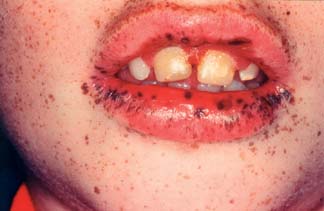 73
Café au lait pigmentation:

Macules are discrete melanin pigmented patches of skin having irregular margins & are brown color.









Giant melanosome = macromelanosome
Fanconi’s anemia
Mc Cune Albright syndrome
Neurofibromatosis type 1&2
Leopards syndrome
Noonan’s syndrome
Tuberous sclerosis
Russell silver syndrome
Cherubism
Mazabraud’s disease
Addisons disease
Cushings syndrome
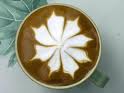 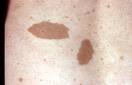 74
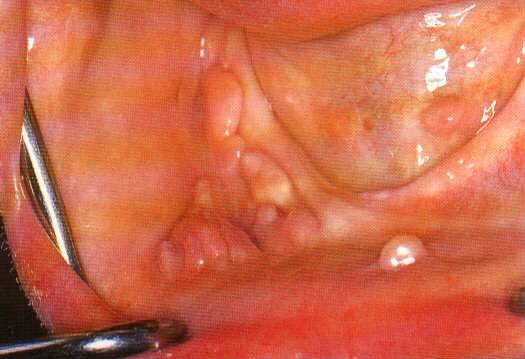 Six or more large macules (> 1.5cm in diameter) should be suspected in neurofibrmatosis.
Two types 
   -Neurofibomatosis 1  (Von reckling hausen’s disease )                      -Neurofibomatosis 2 (acoustic neurofibroma )
Oral pigmentations are rare ,cutaneous manifestation are predominant 
Café au lait macules associated with Albright syndrome (polyostotic  fibrous dysplasia , endocrine dysfunction , precocious puberty , café-au-lait macules )
Borders in Mc Cune Albright’s syndrome have irregular outline where as smooth in neurofibromatosis.
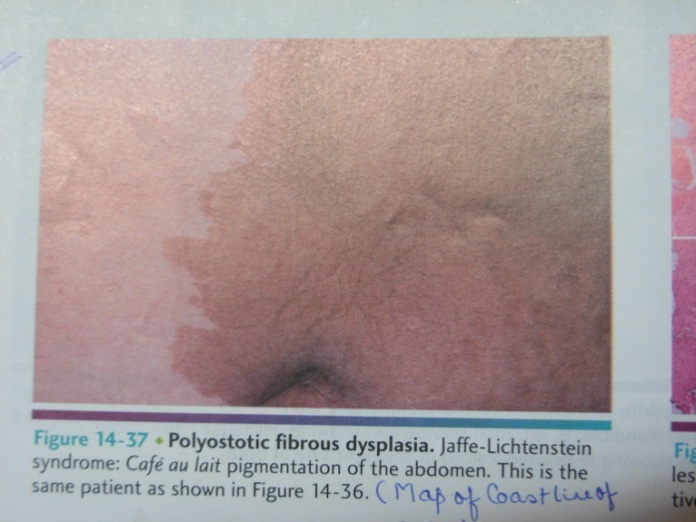 75
Differential diagnosis :
Peutz- Jegher's syndrome 
Addison’s disease 
Management :
Neurofibromatosis :
Café au lait macules associated with it does not require any treatment 
Facial neuromas should be excised for cosmetic purpose.
76
HIV/AIDS melanosis
Diffuse Pigmentation - intake of various drugs antifungal, antiretroviral like zidovudine, or as a result of adrenocortical destruction by virulent infectious organisms. 
Immune dysregulation  associated with HIV -  increased secretion Melanocyte Stimulating Hormone from the anterior pitutary.

Buccal mucosa is most common site, but gingiva, palate , tongue are also involved. 

May be progressive hyperpigmentation of the skin, nails, mucous membranes.
Recent study shows that melanosis may be an actual potentially late stage clinical manifestation of HIV/AIDS.
Gold stein & co show the correlation between mucocutaneous pigment & CD4 count  < 200cells/µl
77
BLUE/PURPLE VASCULAR LESIONS
78
Hemangiomas
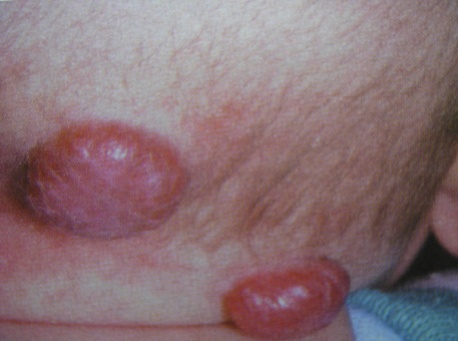 The hemangiomas  are found on the skin, in the scalp, and within the connective tissue of mucous membranes

Approximately 85% of childhood-onset hemangiomas spontaneously regress after puberty.

Depending on the depth of the vascular proliferation, the lesion may harbor vessels close to the overlying epithelium and appear reddish blue or, if a little deeper in the connective tissue, a deep blue.
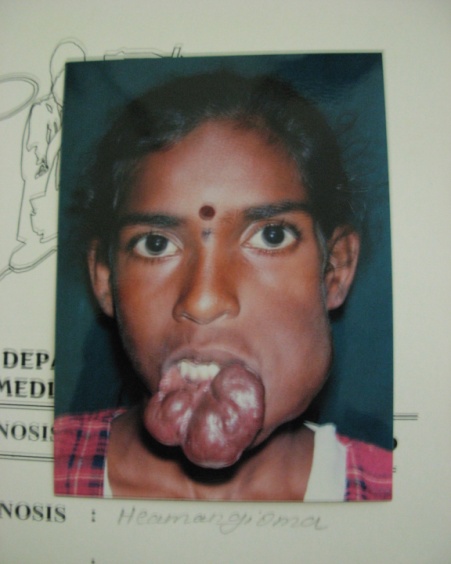 79
When occurring within muscle (so-called intramuscular hemangiomas) may fail to show any surface discoloration.

Most hemangiomas are raised and nodular, some may be flat, macular, and diffuse, particularly on the facial skin, where they are referred to as port-wine stains

Most oral hemangiomas are located on the tongue, where they are multinodular and bluish red.
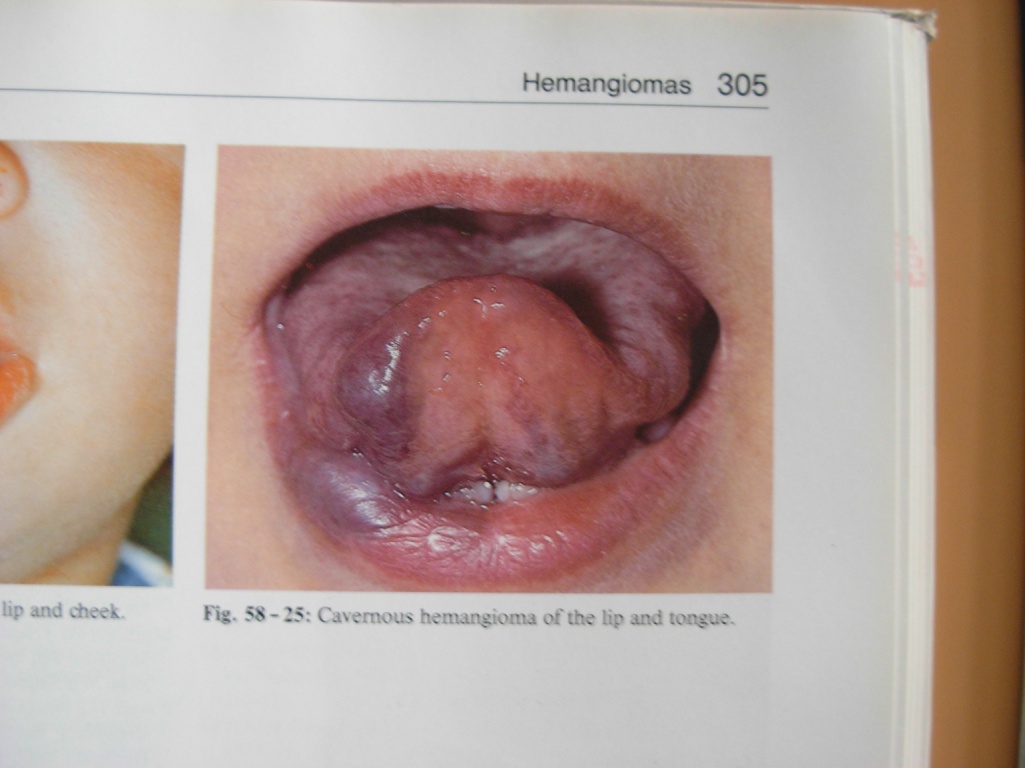 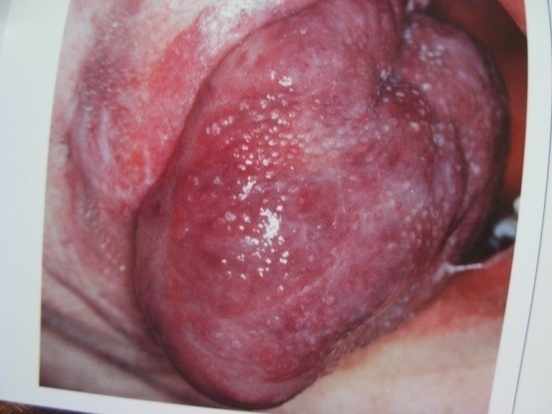 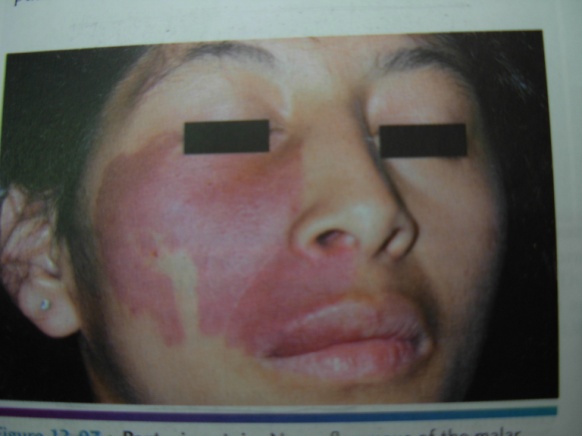 80
Tongue angiomas frequently extend deeply between the intrinsic muscles of the tongue  
The lip mucosa is another common site for hemangiomas are usually localized, blue, and raised.
 Port-wine stain involves the facial skin and is flat  and magenta in color.
Vascular lesions occurs  in the brain as well as on the facial skin
 Skull radiography may disclose vessel wall calcifications as “tram line” calcifications.
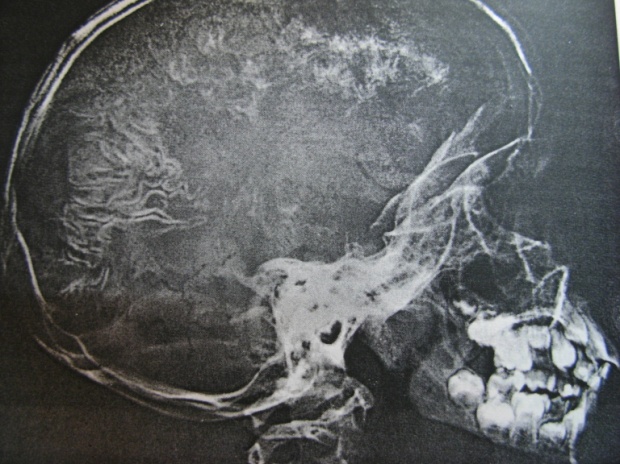 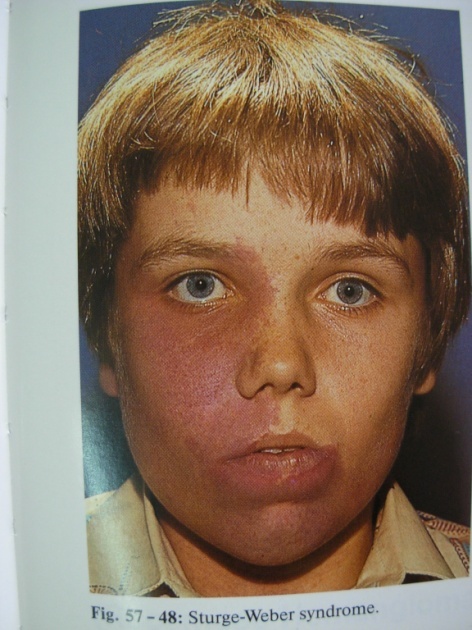 81
Most ,patent vascular lesions will blanch under pressure
   That is diascopy,and pulsations 






Dermascopy: employed for melanocytic lesions
Specially for  labial and  anterior  and lingual  pigmentation.
It is performed using incident light and oil immersion. Handheld with surface  microscope.
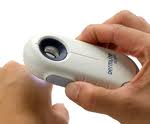 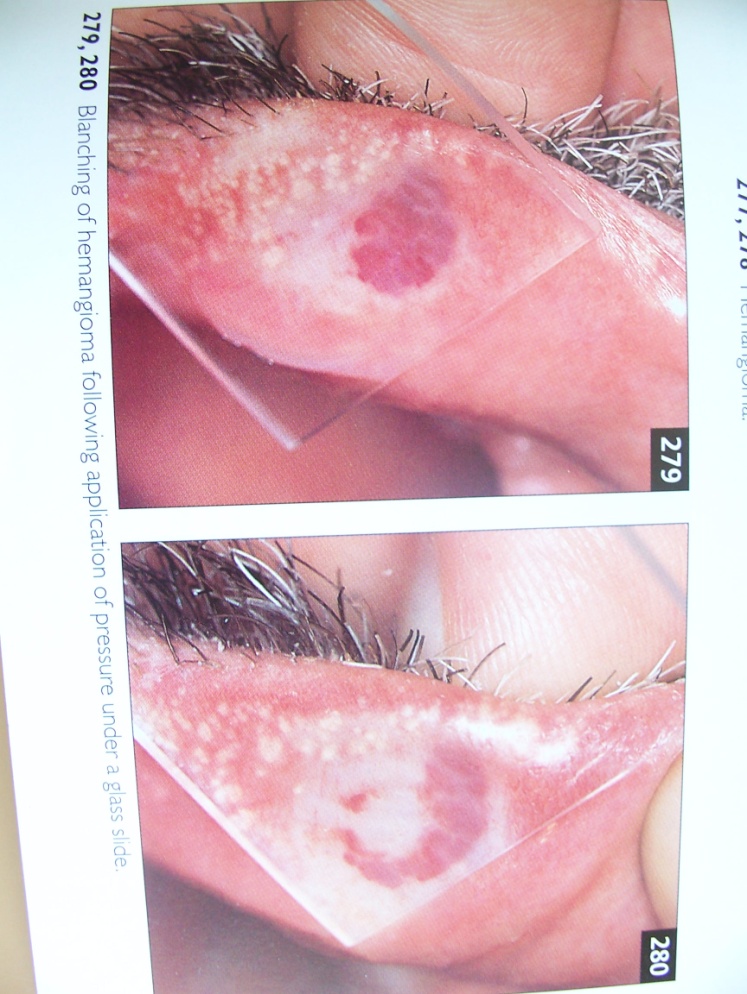 82
It should be differentiated from hematomas, mucocele, superficial cysts, varix, aneurysms 
Treatment 
Conventional surgery, laser surgery, or cryosurgery. 
Larger lesions that extend into muscles are more difficult to eradicate surgically, and intralesional injection  of sclerosing agents such as 1% sodium tetradecyl sulfate
Cutaneous port-wine stains can be treated by subcutaneous tattooing or by argon laser
83
Varicosity
A varicosity is distended vein it is common in oral cavity especially in older individuals 
 Clinical Features 
Appears as superficial painless ,bluish lesions , some what congested and accentuates the shape and distribution of the vessels 
Frequent site is ventral surface of tongue  and lower lip , when sublingual veins are involved  are  called caviar tongue
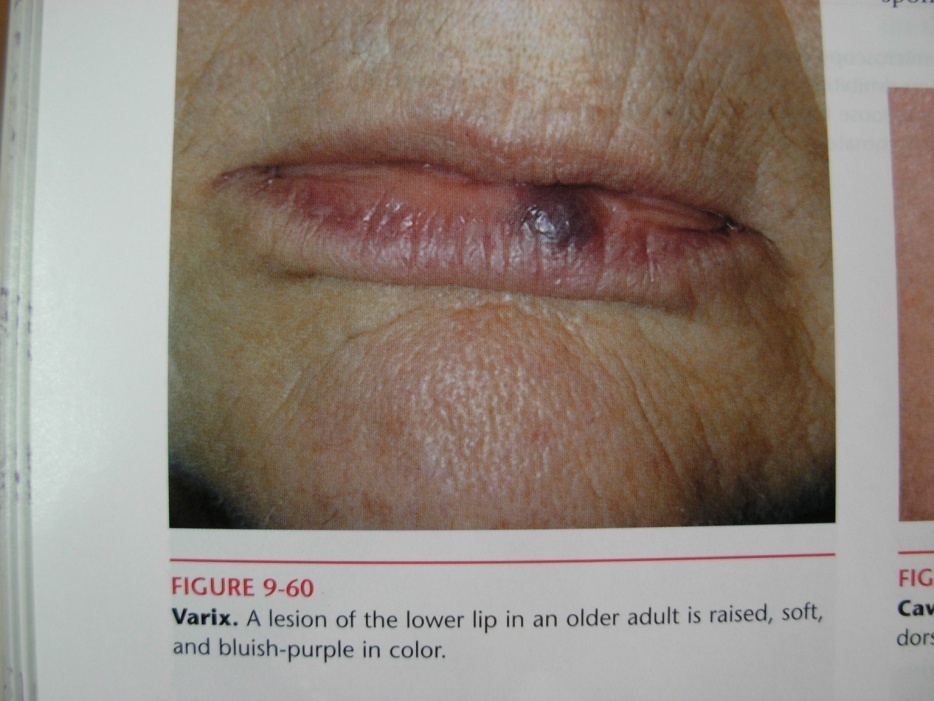 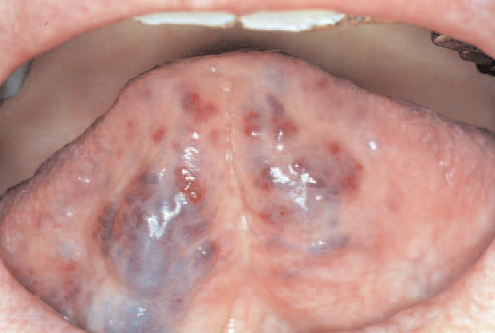 84
Differential diagnosis :
Hemangioma  ,Aneurysm,  Mucocele,  Ranula 

Management :
Generally  no treatment is required, a positive diagnosis is all that necessary 
If the lesion relates to cardiovascular condition dental treatment should be differed until patient’s physician indicates it is safe to proceed.
85
Kaposi’s sarcoma
 A multifocal vascular malignancy seen predominantly in HIV-infected patients.
 HHV-8 is the  cause.
 commonly affects the hard palate, gingiva and tongue.
 Early lesions appear as flat or slightly elevated brown to purple lesions that are often bilateral.
 Advanced lesions appear as dark red to purple plaques or nodules that may exhibit ulceration, bleeding and necrosis.
86
AIDS related Kaposi’s sarcoma :
Develop in 40 %  of the patient with AIDS as an early sign of disease 
Occurs in many cutaneous locations along the lines of clevage and tip of the nose 
Oral lesions  present as initial site of involvement in 25% of cases
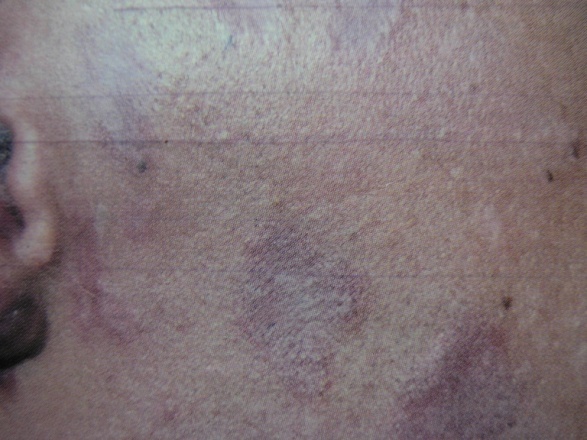 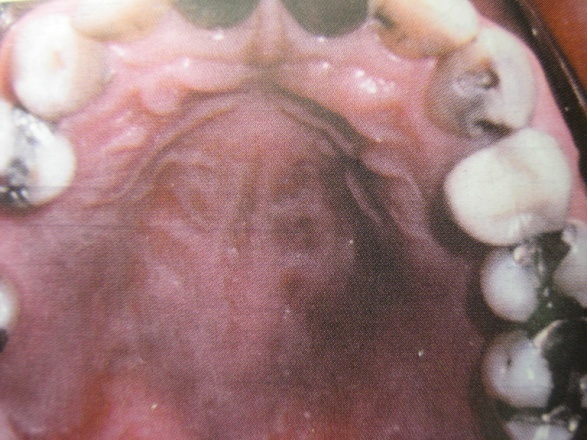 87
Strong predilection for palatal and  gingival mucosa
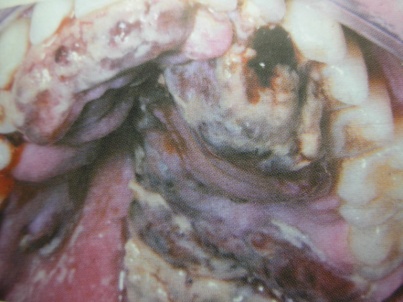 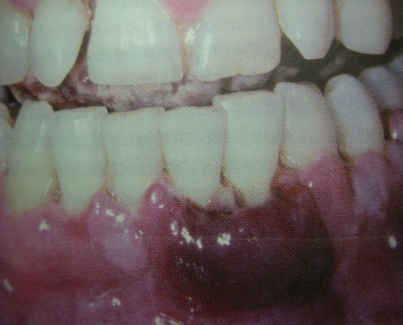 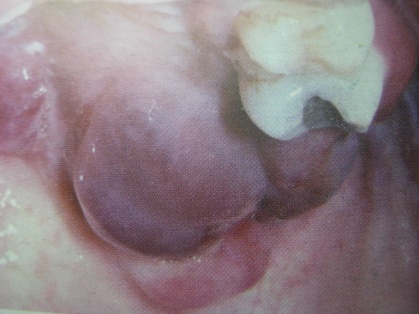 Treatment and prognosis :
Depends on stage of the disease and the clinical subtypes 

Radiation therapy especially electron beam radiotherapy is given
88
Hereditary hemorrhagic telangectasia
Rendu osler Weber syndrome ,hereditary familial angiomatosis 

 Triad of telangectasia , recurrent epistaxis , positive family history of the disease

Some times associated with multiorgan arteio-venous malformation 

Etiopathogenesis :
Autosomal dominant
Clinical features :
Present at birth.
Appear to increase in number and prominence as the patients ages 
Most common on face .
May present with recurrent episodes of  epistaxis
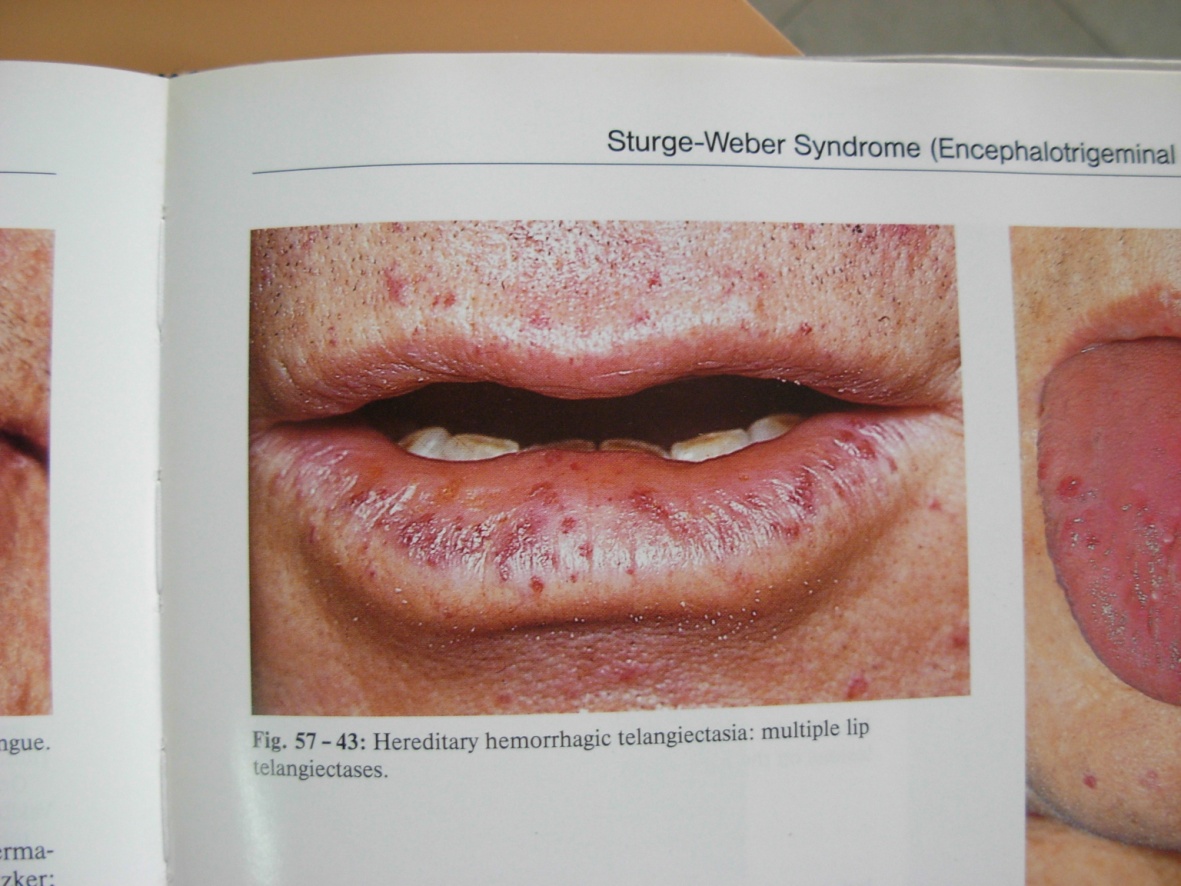 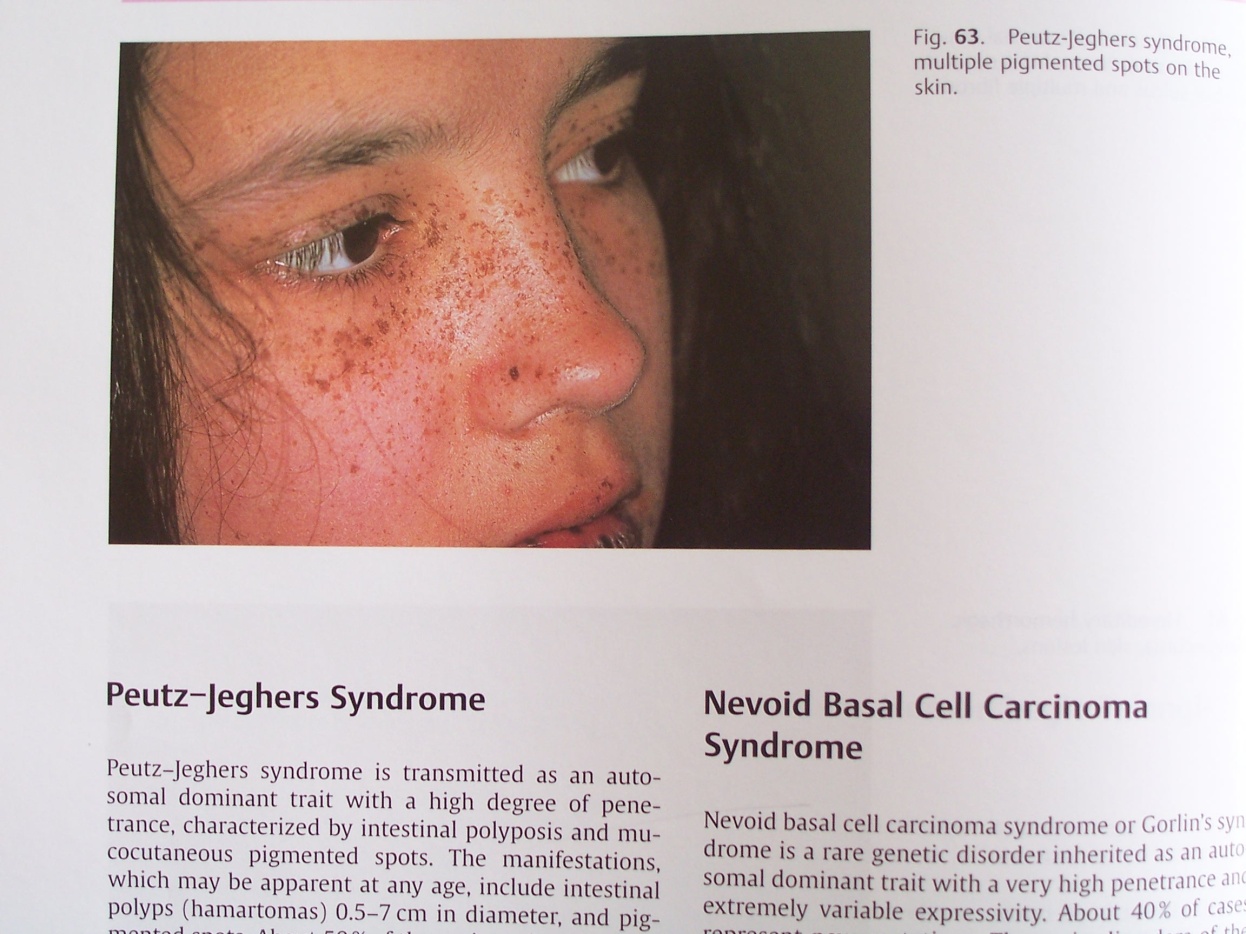 90
Numerous red papules present on oropharengeal nasal mucosa, which blanches when diascopy is performed
Telangectiasis vessels are most frequently seen in vermillion  zone of lips , tongue and buccal mucosa
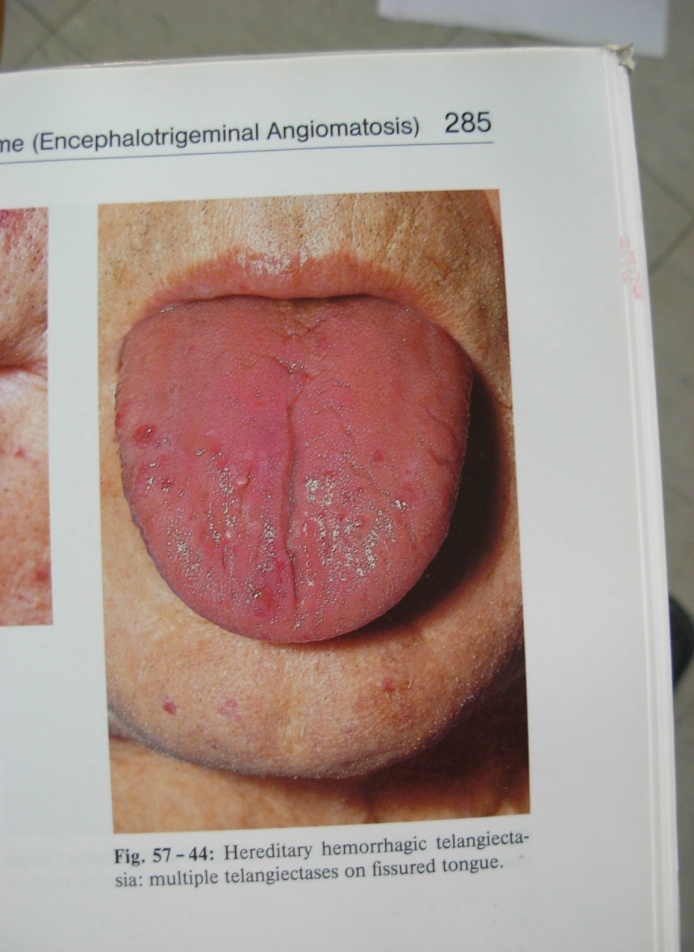 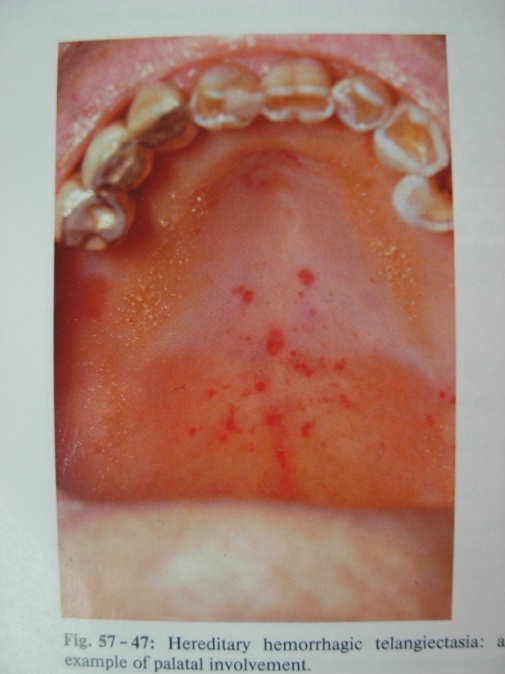 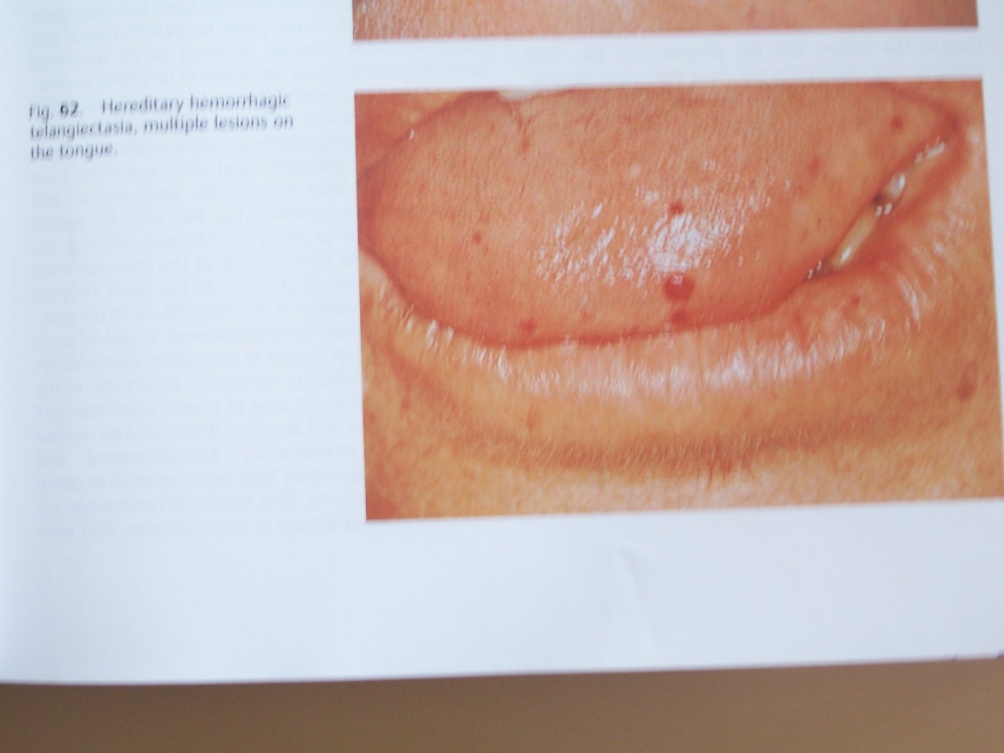 91
Treatment :
 For mild cases - no treatment is required 
Moderete cases - selective cryosurgery or electrosurgery.
Involved  nasal mucosa are treated by septal dermoplasty or skin grafting 
Prognosis is good
92
BROWN HEME ASSOCIATED
                  LESIONS
93
Hemoglobin and Iron-associated Pigmentation
Ecchymosis
Purpura/Petechiae
Hemochromatosis
94
Ecchymosis
Traumatic ecchymosis is common on lips & face.
Bright red macule or as a swelling if a hematoma forms. The lesion is brown with in a few days, after hemoglobin is degraded to hemosiderin






Common with patients on anticoagulants, liver cirrhosis, leukemia, end stage renal disease, hereditary coagulopathic disorders.
Investigations: PTT, CT, BT,INR
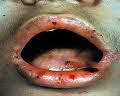 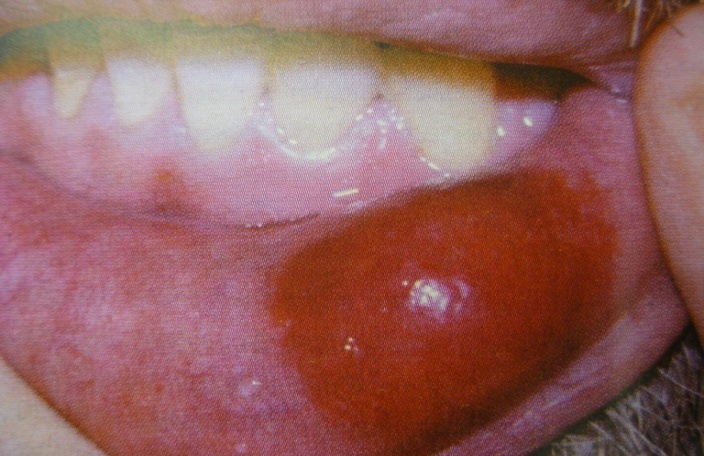 95
Purpura / Petechiae
These  appears red initially & turn brown in few days once the extravasated red cells have lysed & have been degraded to hemosiderin.







These may develop due to trauma or viral or systemic diseases.
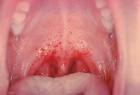 96
Hemochromatosis
Also called as BRONZE  DIABETES	
Bronze diabetes is a condition in which excess iron deposits in the body results in eventual sclerosis and dysfunction of involved tissue and organ.
The iron is stored in the form of hemosiderin and ferretin 
The contributing factors are 
Idiopathic 
Diet 
hereditary.
Excessive blood transfusion
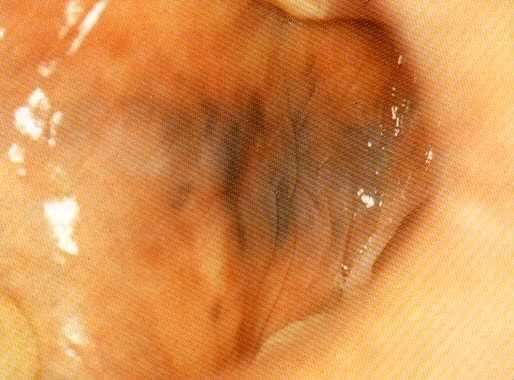 97
Complications: liver cirrhosis, diabetes, anemia, heart failure, hypertension, cancer and bronzing of skin(90%).
oral pigmentation most commonly effects palate and gingiva and is diffuse & brown – grey in appearance.
Investigation: Prussian blue staining.
98
Exogenous Pigmentation
99
Exogenous Pigmentation
Amalgam Tattoo
Graphite Tattoos
Ornamental Tattoos
Medicinal Metal-Induced Pigmentation
Heavy-Metal Pigmentation
Drug-Induced Pigmentation
Hairy Tongue
100
Amalgam Tattoo / Focal argyrosis


Most common source of focal pigmentation in the oral mucosa seen in the vicinity of teeth with amalgam restorations.









 Lesions are typically small, asymptomatic macular & bluish gray or black in color seen on the buccal mucosa, gingiva or the palate.
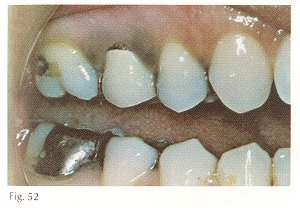 101
When amalgam particles are large, can be seen in intraoral radiographs as fine radiopaque granules.

Differential diagnosis:
-Melanotic macule
-nevus
-melanoma
102
GRAPHITE TATTOOS
Accidental injury with a graphite pencil.
 Common site: Anterior palate of young children.
 Appears as irregular gray to black macule.
 biopsy should be performed to exclude the possibility of melanoma.
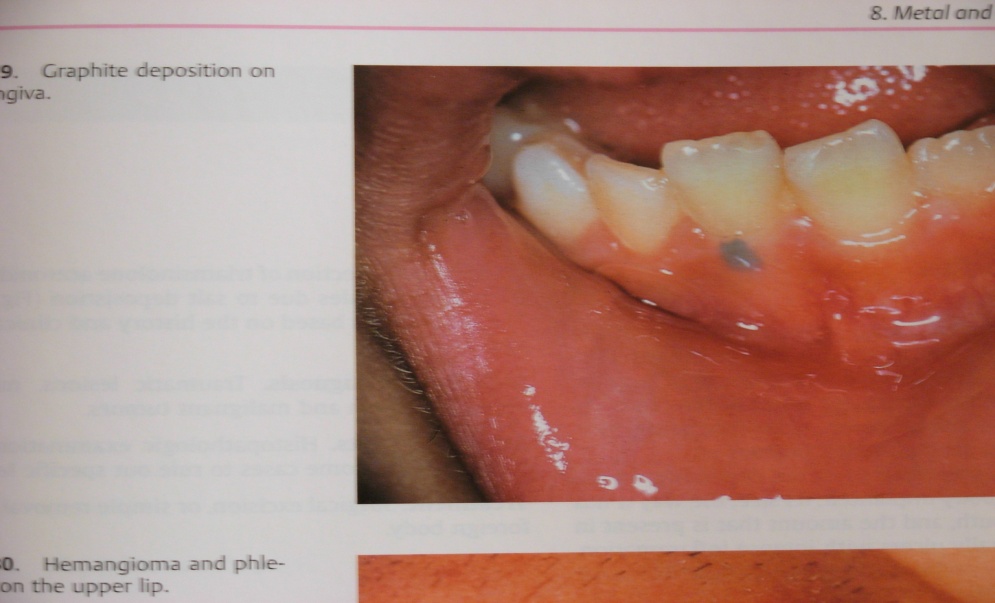 103
Hairy  tongue
A relatively common condition of unknown etiology.
 Involves the dorsum, particularly the middle and posterior one-third.
The papillae are elongated, sometimes markedly so, and have the appearance of hairs.
The hyperplastic papillae then become pigmented by the colonization of chromogenic bacteria, which can impart a variety of colors ranging from green to brown to black
Various foods, particularly coffee and tea, probably contribute to the diffuse coloration.
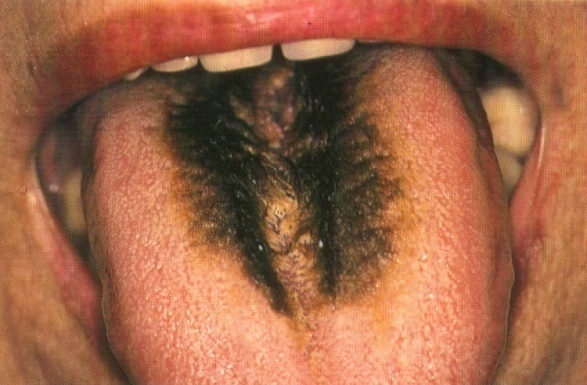 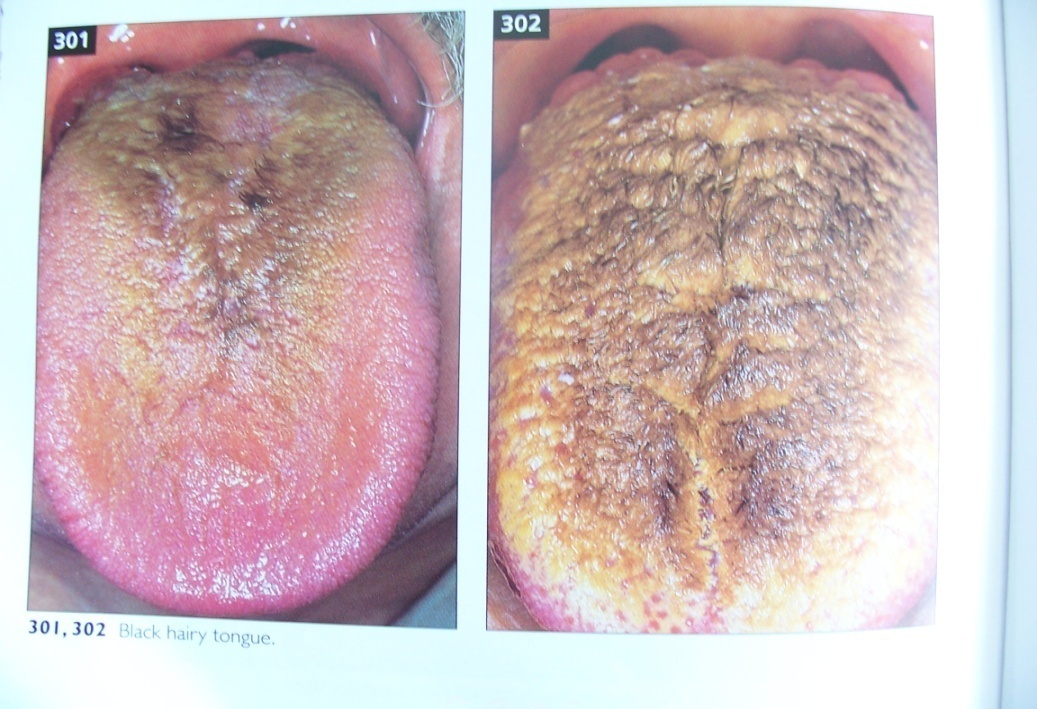 104
Medicinal metal induced.
Silver- blue gray -Argyria
Gold (rheumatoid arthritis) - blue gray/ purple- Chrysiasis. Oral lichenoid eruptions. 
Topical 
Silver nitrate- recurrent apthous stomatitis.
Zinc oxide- sun bloc creams.
                                -Grey black focal pigmentation.
Bismuth subsalicylate tablet(Antacid)- black pigmentation of tongue
105
AURIC STOMATITIS   (chrysiasis)
GOLD SALTS ARE USED IN THE TREATMENT 
Rheumatoid arthritis
Lupus erytematosus
Leprosy
Other dermatologic lesions
Purpura and malignant neutropenia 
Vesiculation and ulcerations. 
Dermatitis and stomatitis.
TREATMENT 
Discontinue the drug
Mild alkaline mouth wash
106
Silver poisoning (argyria)
Permanent discoloration of skin and mucous membrane resulting from local or systemic absorption of silver components
Bluish grey pigmentation is seen
Skin is slate grey , violet or cyanotic
107
Heavy metal pigmentation
Lead, mercury, bismuth & arsenic poisoning .
These ingested metal salts tend to extravasate from vessels in areas of chronic inflammation.
Marginal gingiva
Grey to black appearance
Oral pigmentation is the 1st sign of heavy metal toxicity
bismuth
lead
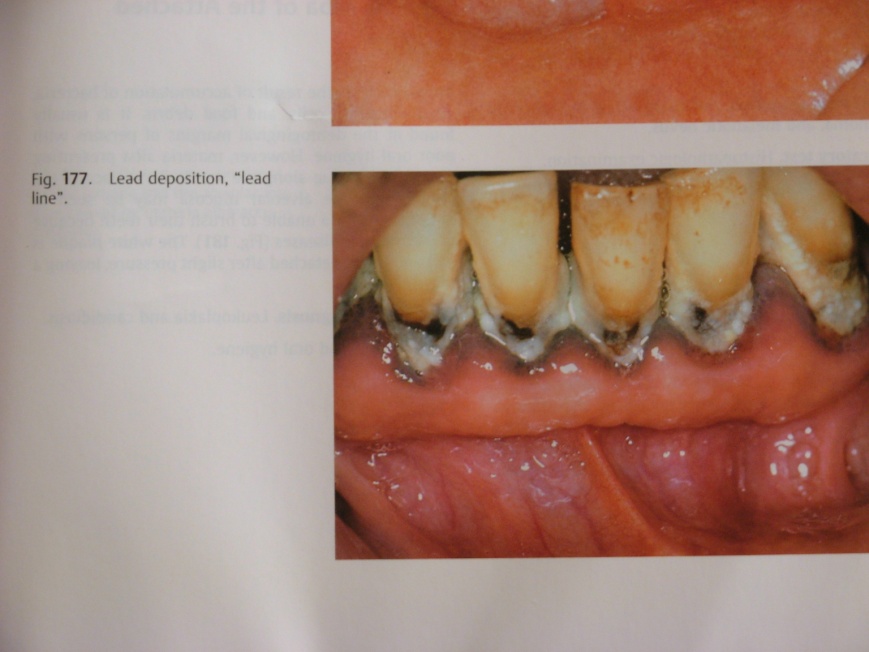 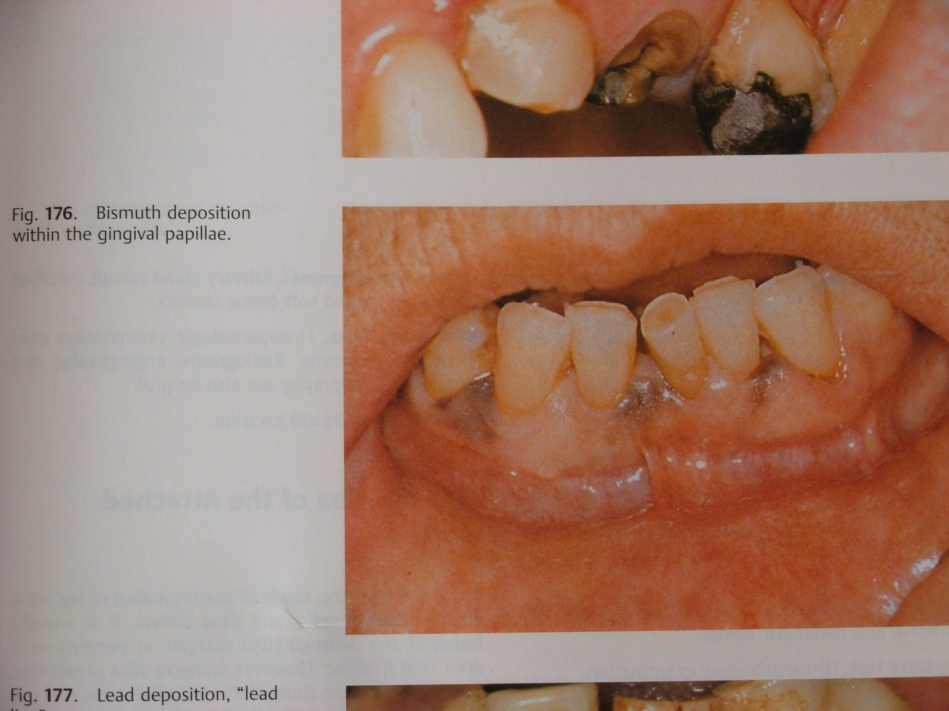 108
MERCURALISM
Potential occupational hazards for dentists and dental team mostly arising from improper use of amalgam alloy
MECHANISM OF ACTION  
Short chain alkyl  and methyl mercury penetrate the erythrocyte membrane and bind to hemoglobin  
 ORAL MANIFESTATIONS
 Flow of ropy viscid saliva
 Hot mouth, burning sensation, metallic taste
 Diffuse greyish pigmentation in the form  of a line/band along the alveolar mucosa
109
LEAD POISONING (PLUMBISM)
Caused by lead from exhausts, paints glazed cooking vessels, ointments, batteries.
lead is taken up by circulating erythrocytes and bound to reactive sulfhydryl  group of proteins and transmitted to soft tissues
Metallic taste, excessive salivation and dysphasia are oral symptoms
A lead line (grey black) is present along gingival margin
110
Vitiligo
Common, acquired, autoimmune disease that is associated with hypomelanosis.
0.5-2% in general population.
Is due to destruction of melanocytes.
Genetic and environmental.
Recent study show the gene responsible for vitiligo is also associated with susceptibilty to other autoimmune diseases including diabetes type 1, SLE, & rheumatoid arthritis.
Clinical features:
 vitiligo universalis- skin and hair.
 Lesions are well circumscribed , round/oval, elongated pale or white color macules that may coalesce into larger areas of diffused depigmentations.
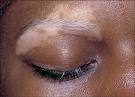 111
May occur at any age but most of them develop signs at 3rd decade.
No sex prediction.
 In patient undergoing immunotherapy for the treatment of malignant melanoma.
rarely affects intra oral mucosal tissues, but upto in 20% patient. inner & outer surface of lips & perioral skin is involved.
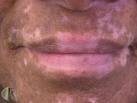 112
Treatment:
Topical steroids, systemic photo-chemotherapies (PUVA) are non surgical procedures.
Depigmentations medicinal therapy.
Surgical intervention for esthetic results in lips.
Autologous epithelial grafts, punch grafting 
Micro pigmentation
113
Management of mucocutaneous melanosis
Focal pigmentation- removal
Drug induced- withdrawal of drug
Topical -Bleaching creams, azelaic acid, hydroquinone, retinoic acid, flucinonide acenonide.
Cryotherapy 
Laser therapy- super-pulsed Co2,Q switched Nd YAG.
Phototherapy – Intensed pulsed light and fractional photo thermolysis.
114
Conclusion....
Pigmentation of the oral mucosa gives a clue to the etiology & as well as diagnosis of disease, hence a complete understanding of the nature of the pigmented lesions is of outmost importance to avoid life threatening conditions.
A thorough history, clinical features, laboratory studies & biopsy aids in arriving at a definitive diagnosis and appropriate treatment planning.
115
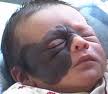 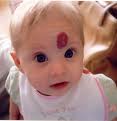 THANK YOU
116